OT Unit
        in
      Center 21
Hadeel Hussain
Fatma Alhasawi
Setting..

A vocational rehabilitation clinic 
Will be apart of Centre 21 


Address: Hawally

Target Population
21+ patients of Centre 21 with different mental dysfunctions 
(ADHD, ADD, Autism) 
In the future, larger population will be targeted (From outside the clinic)
Manpower    Four OTs, One Social Worker and One Receptionist
Job Description: (Working hours 10-6)
Each Occupational therapist will take 5 clients for 4 days. The therapist will have 1 day for visiting workplaces to:
Assess workplace 
Plan for modifications 
Advocate 
Apply environmental modifications 
Train patients in real contexts (Place and Train )
Manpower
The Social Worker role is to manage processes of workplace:
Advocate for finding job opportunities for patients
Manage problems rising in the workplace
Assuring the continuation of patient support in workplace 
Frequently check the safety measures 
Assuring that workplaces are committed to the deals
Place Description
Office Room 
Interviews
Intervention Rooms 
A room contains a Library, A preparatory kitchen and office corner
A room for Group Therapy
Staff Room 
Storage Room 
Bathroom (1/males, 1/females)
Garden (Multipurpose)
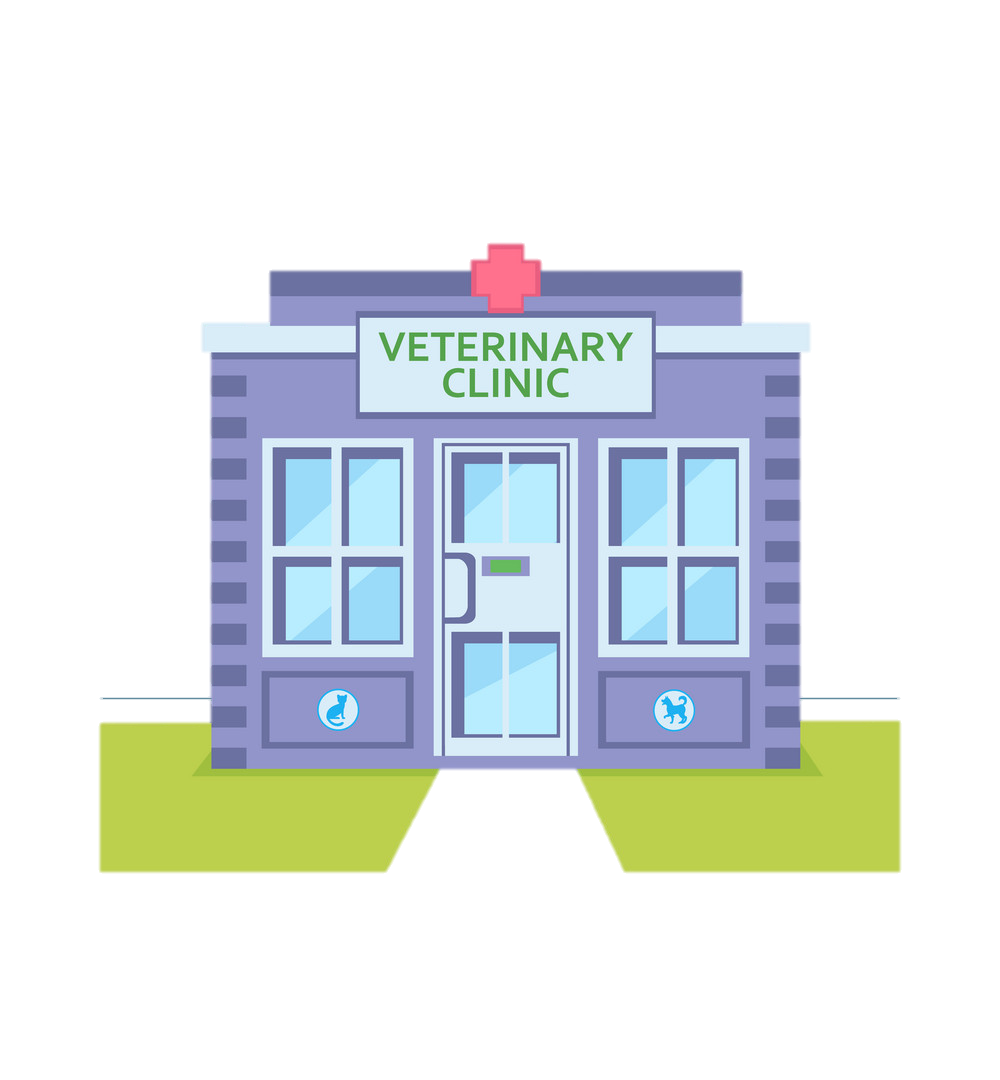 OT Clinic
Map
of
The
Setting
Photocopier
Computers
Table
Table
Library
White Board
Kitchen
  Entrance
Door to Garden 
Bathroom
Receptionist
Sofa
Sofa
Cabinet
Cabinet
Desk
Desk
Desk
Cabinet
Sofa
Cabinet
Desk
Desk
Desk
Cabinet
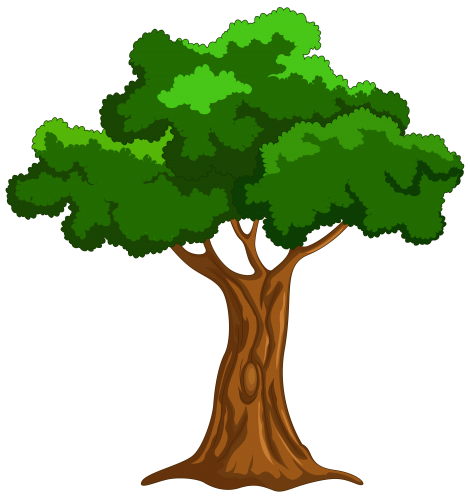 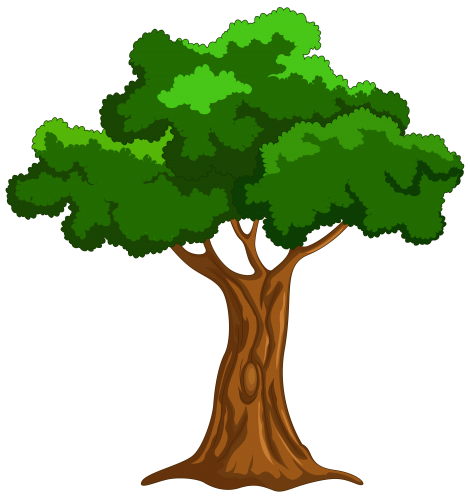 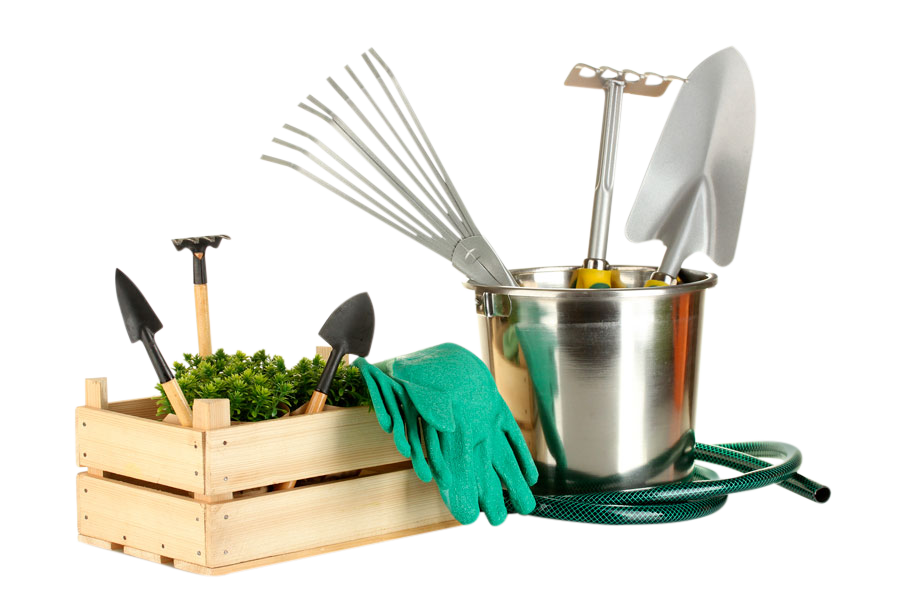 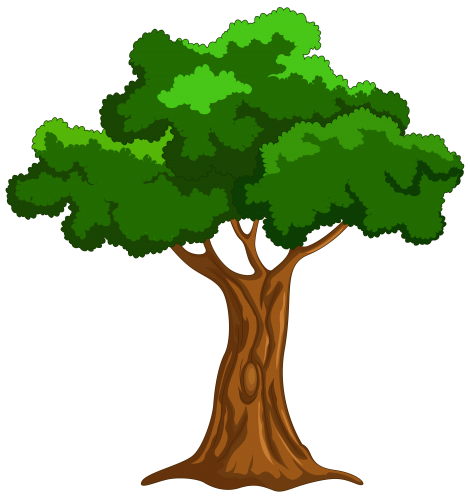 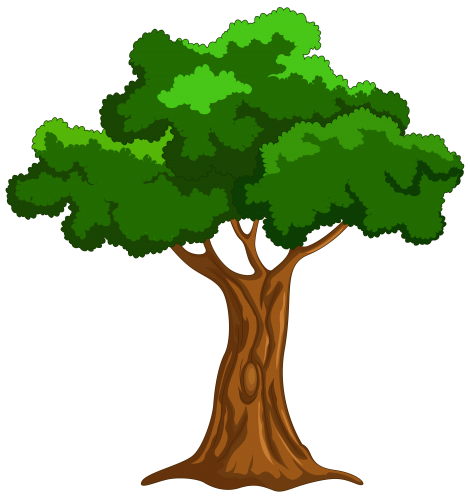 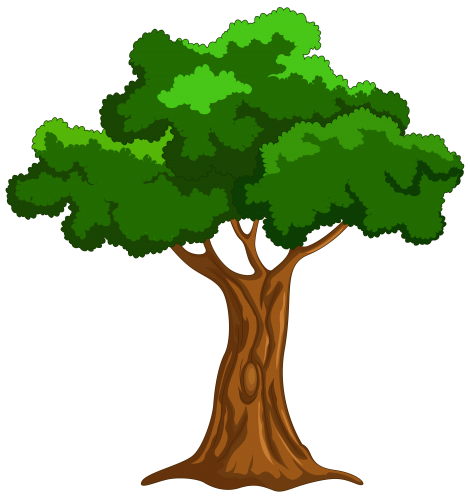 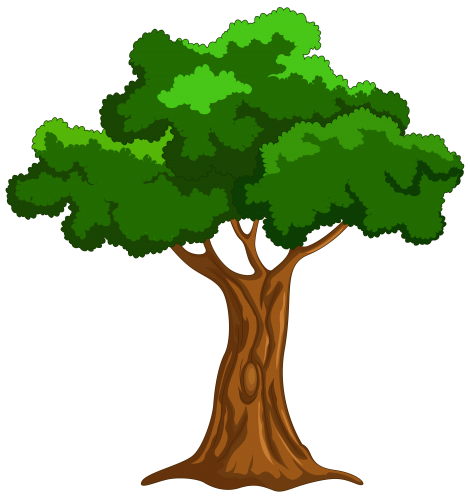 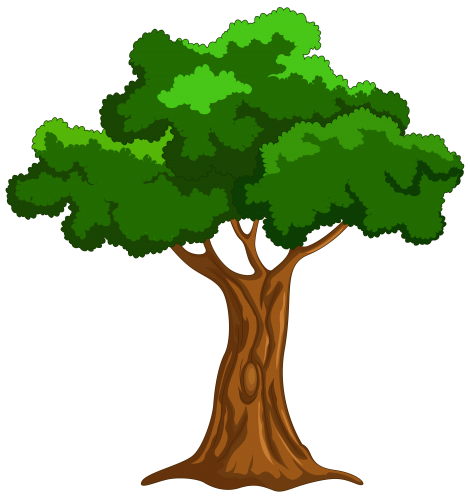 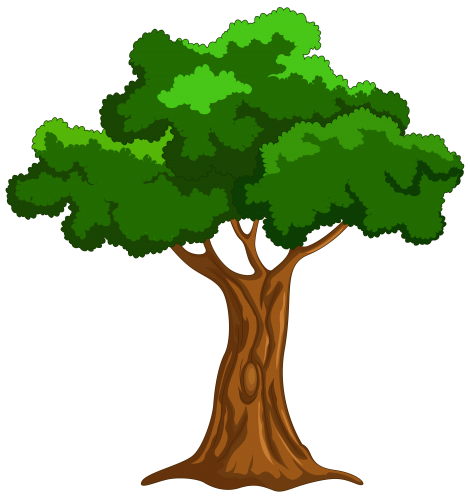 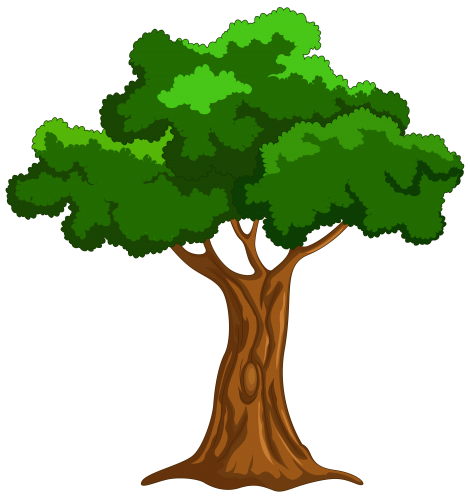 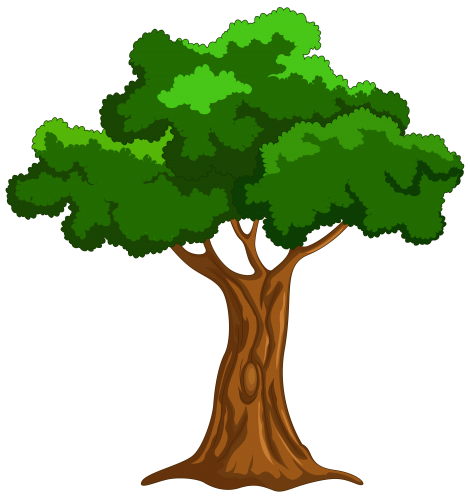 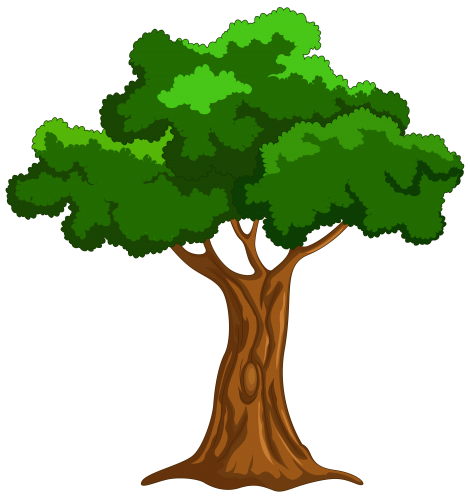 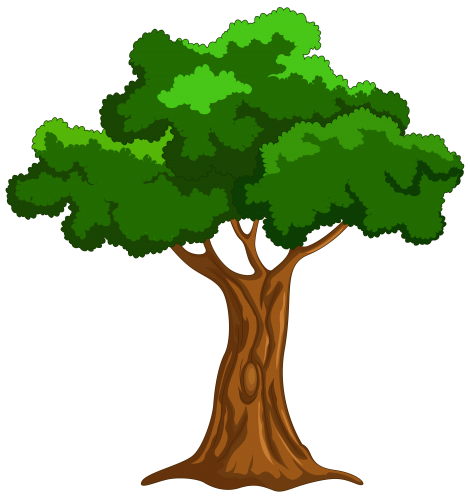 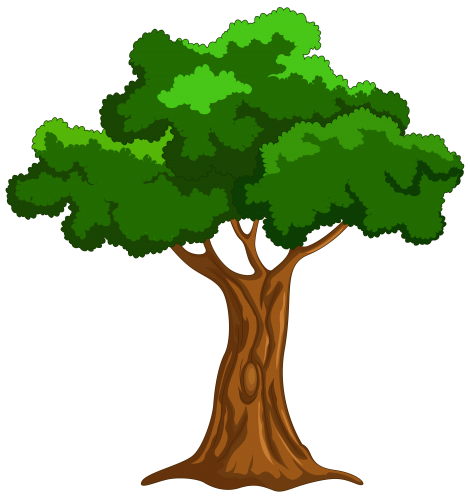 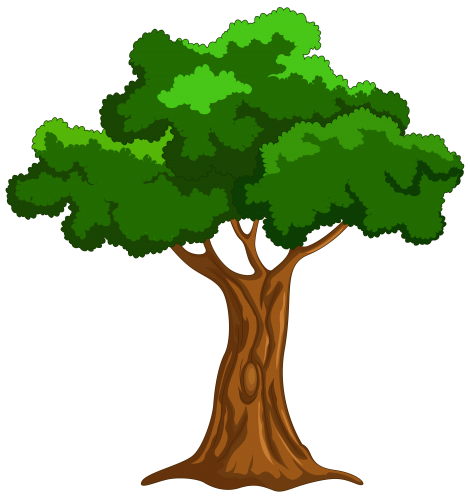 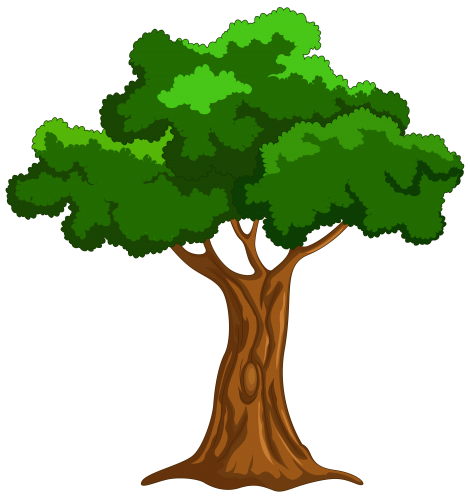 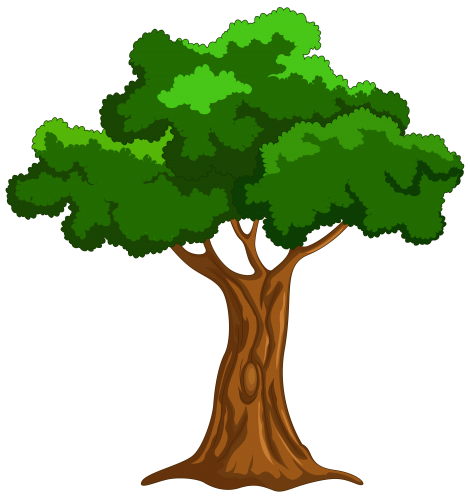 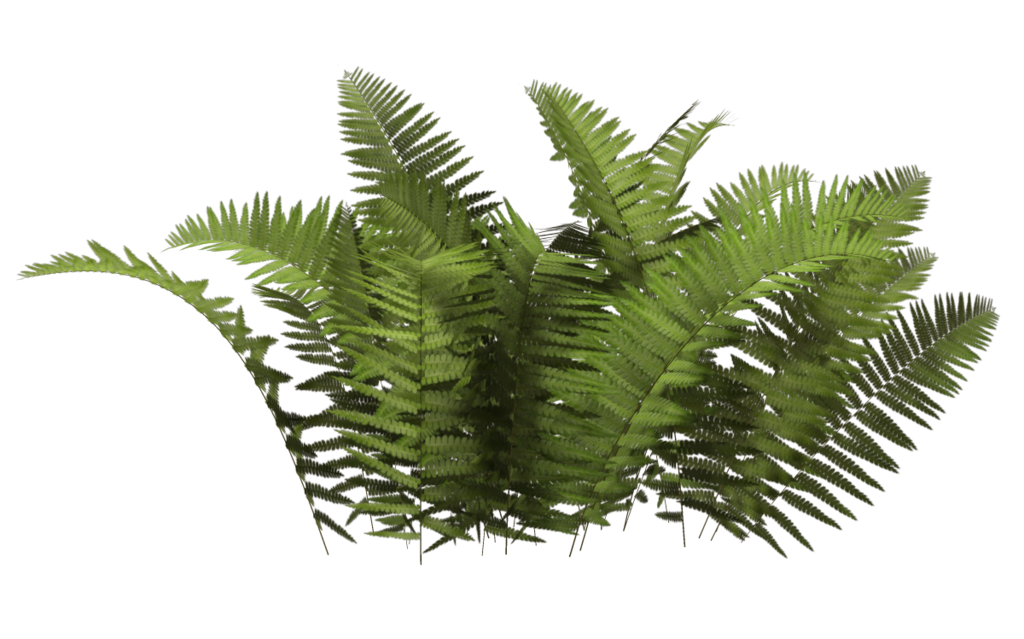 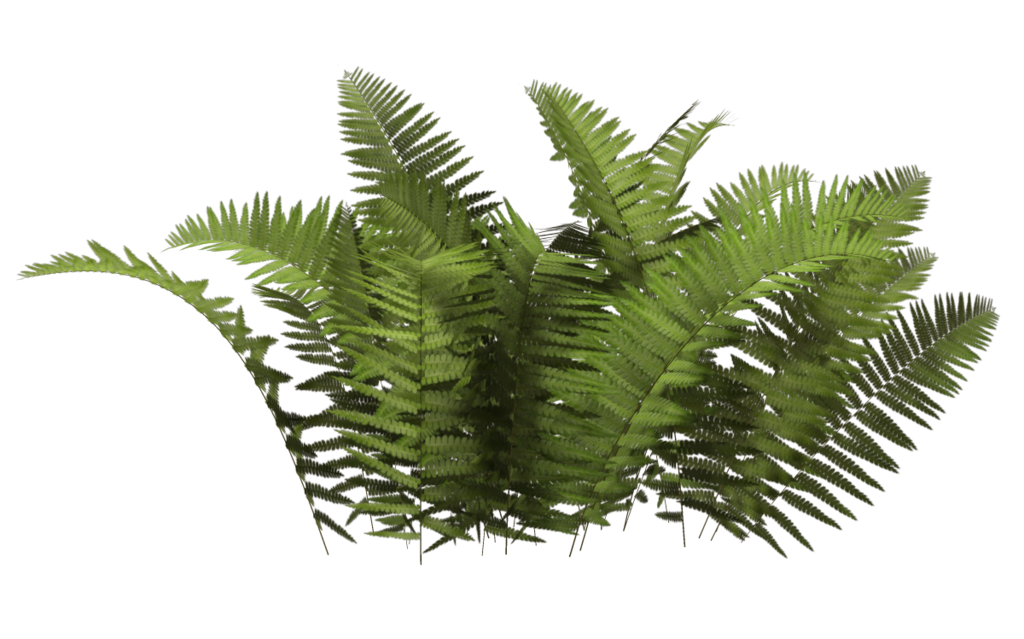 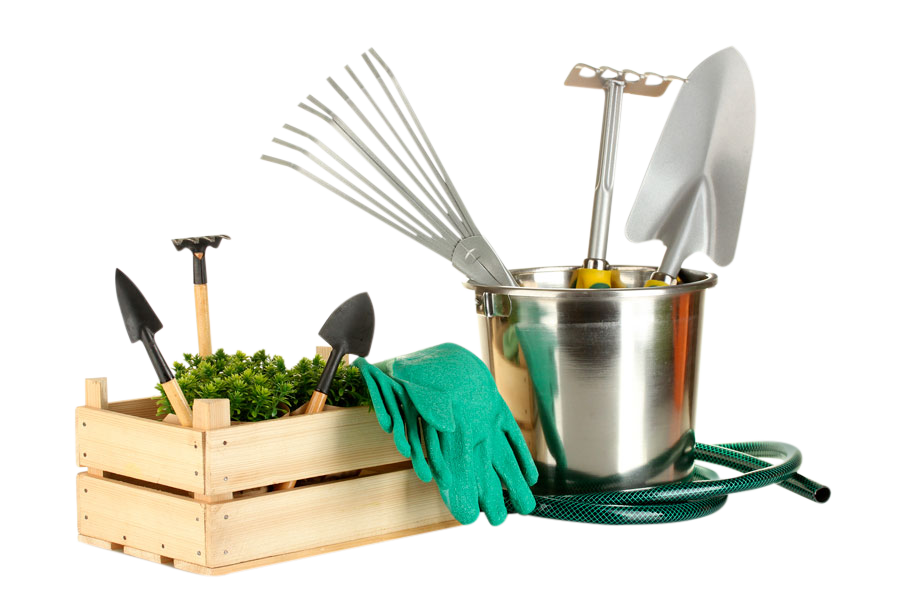 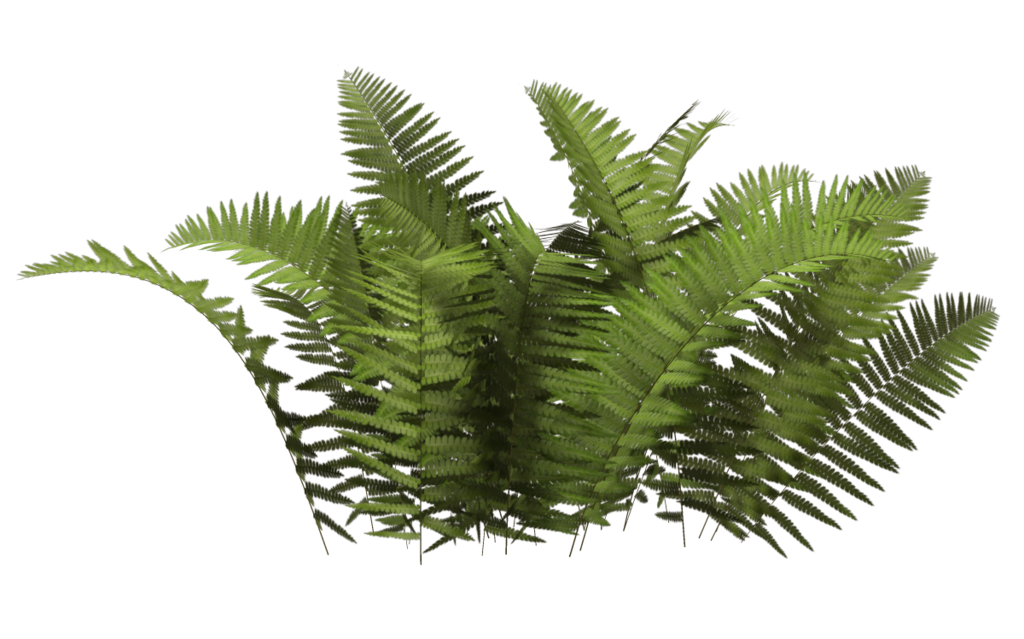 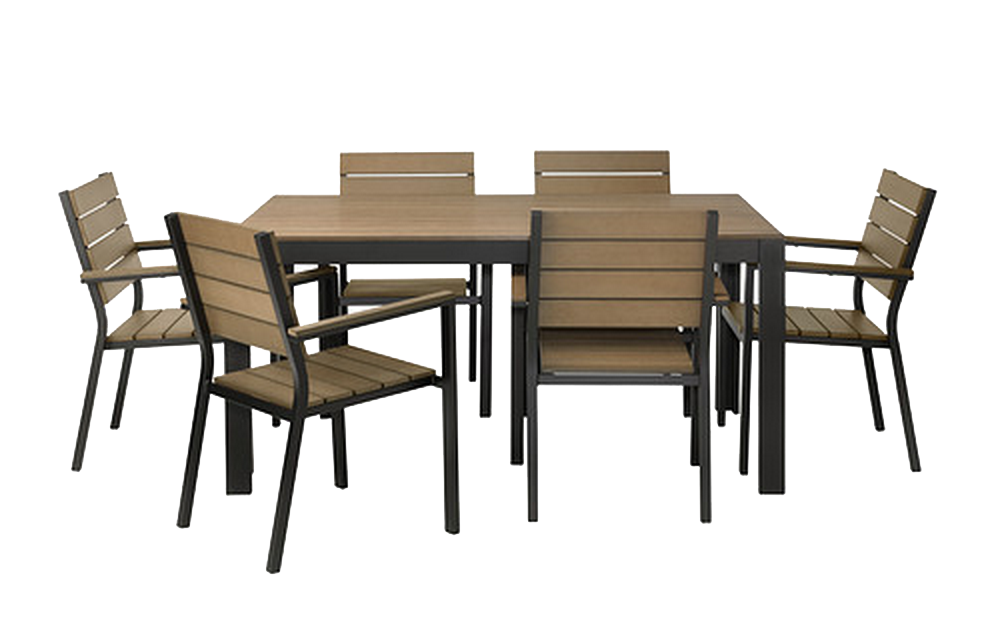 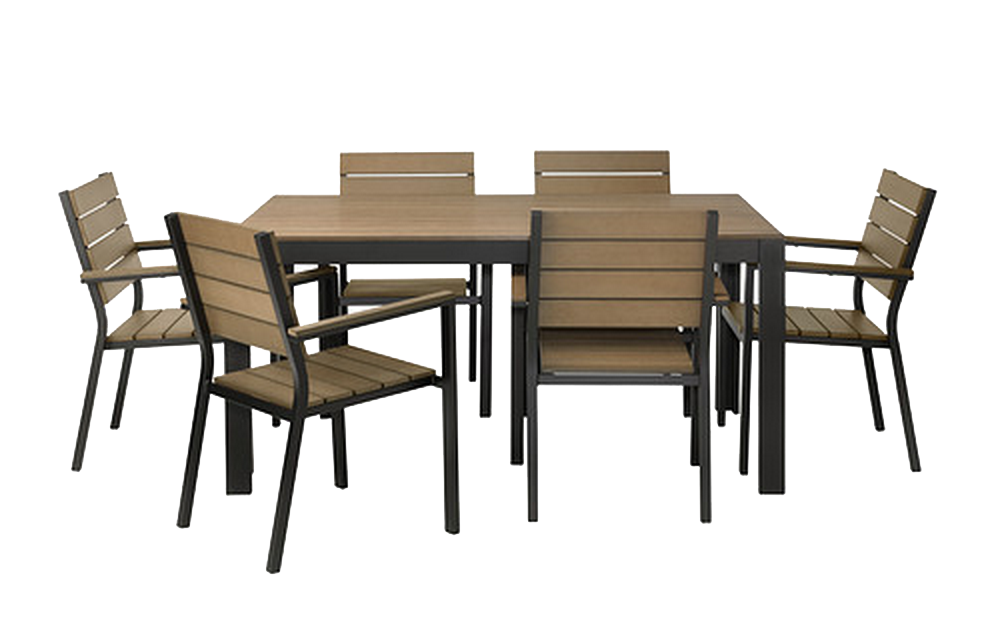 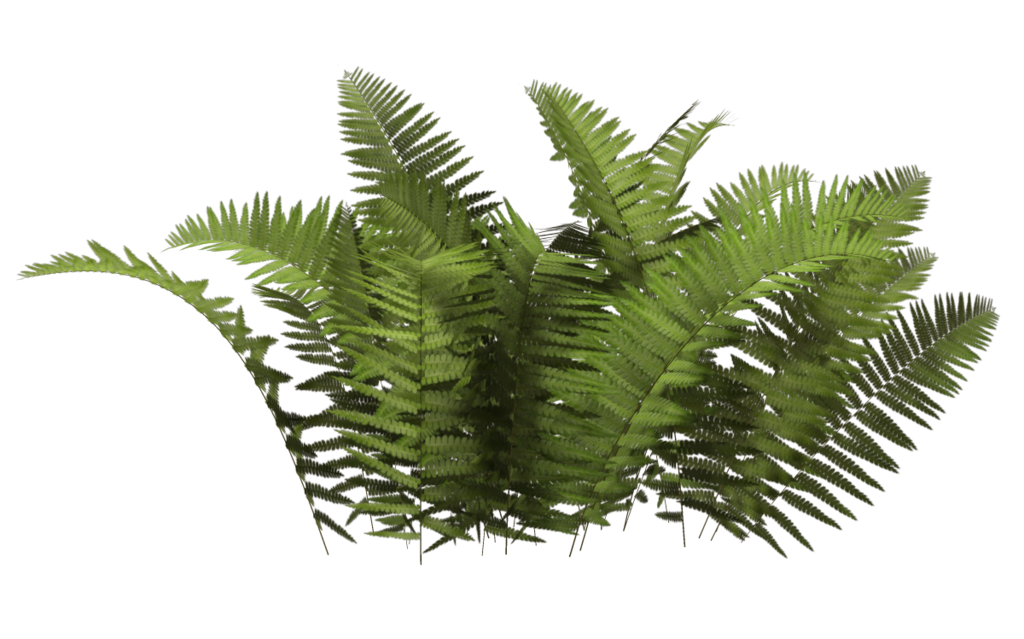 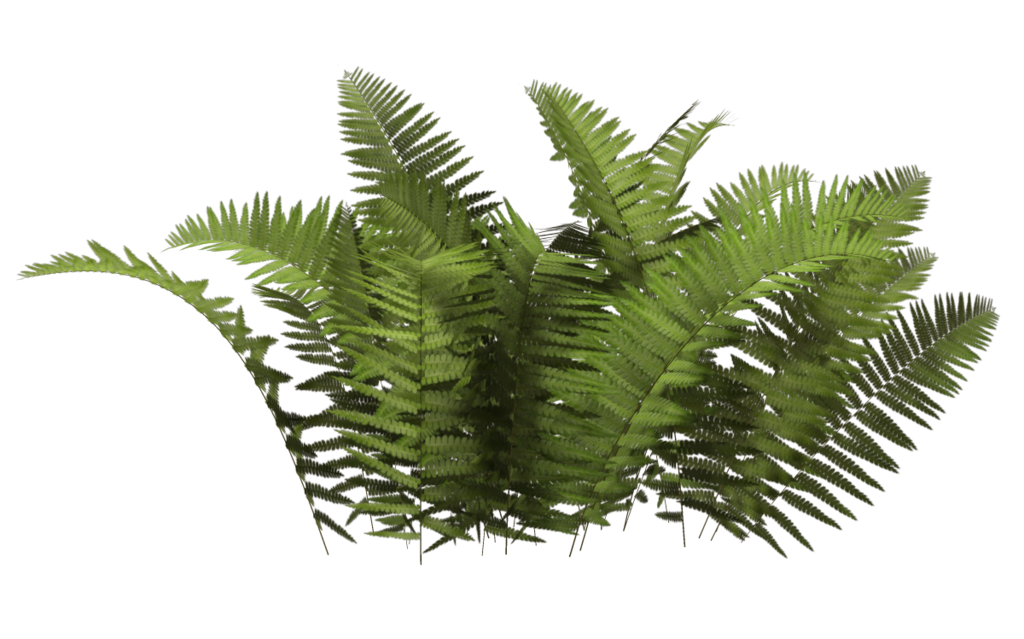 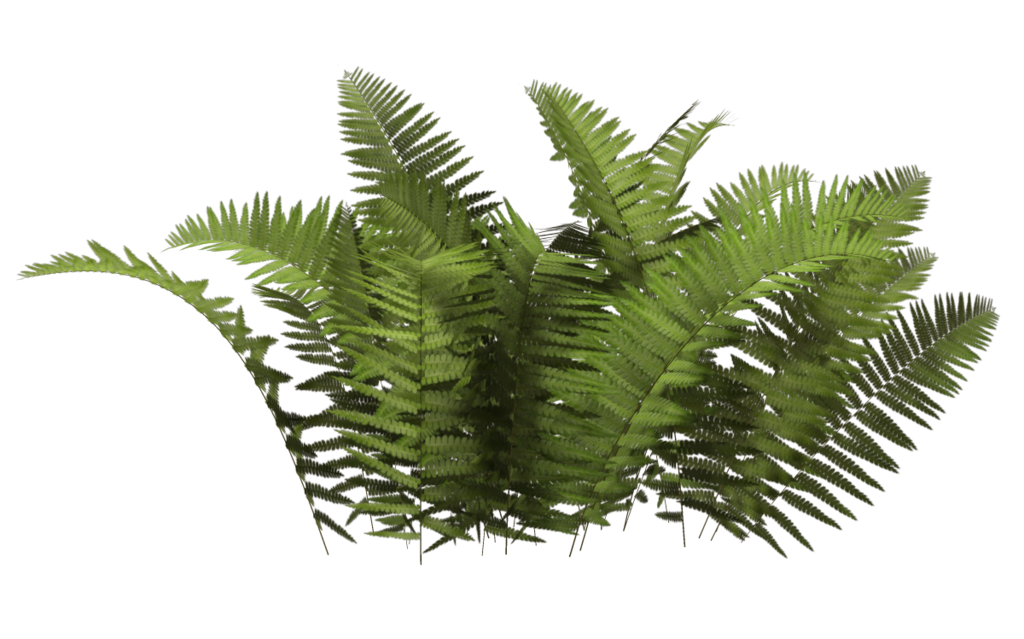 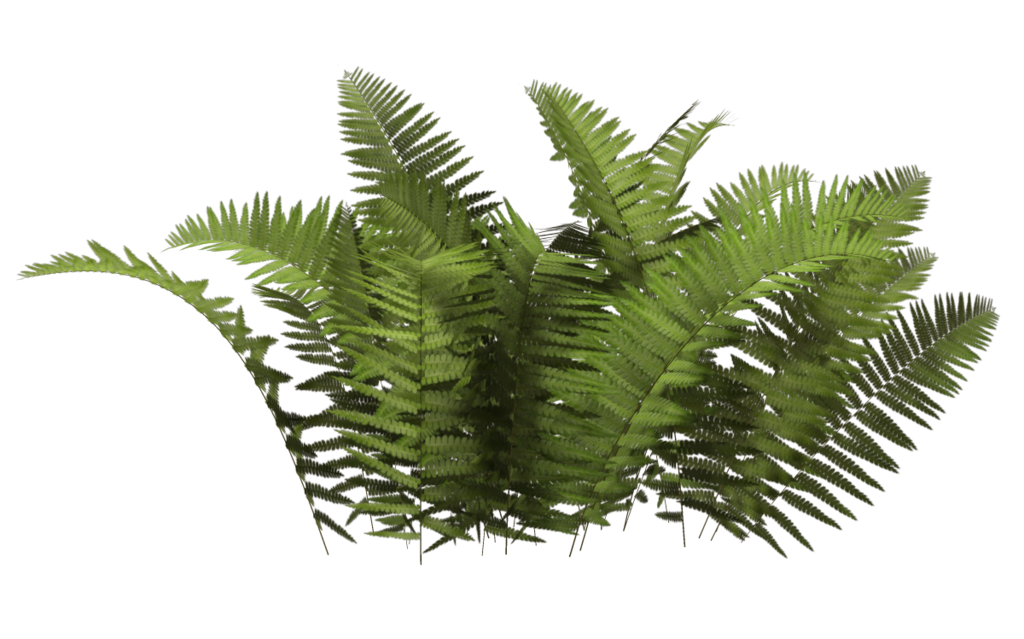 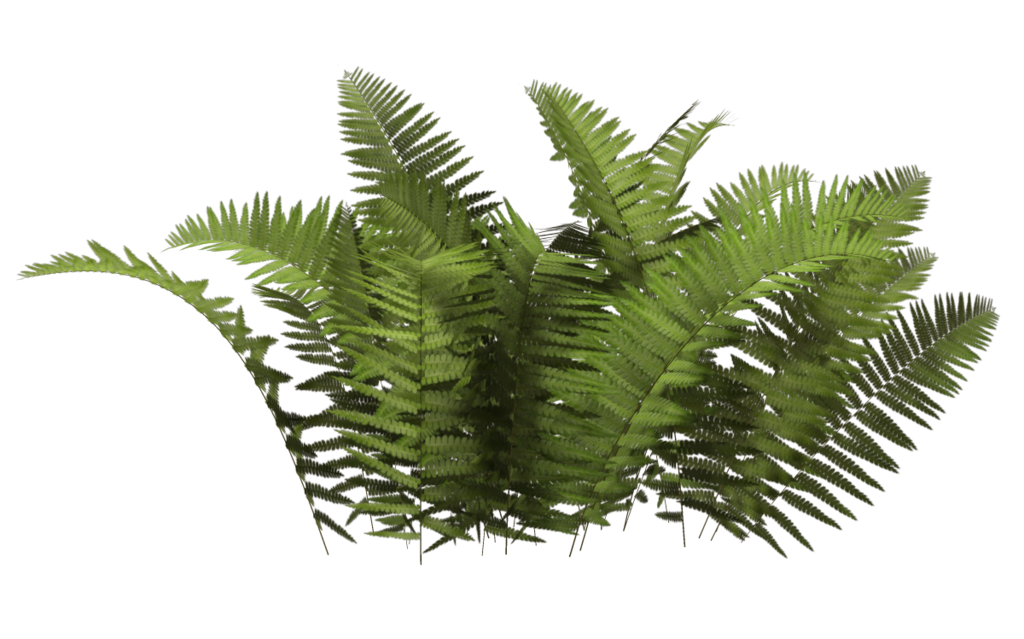 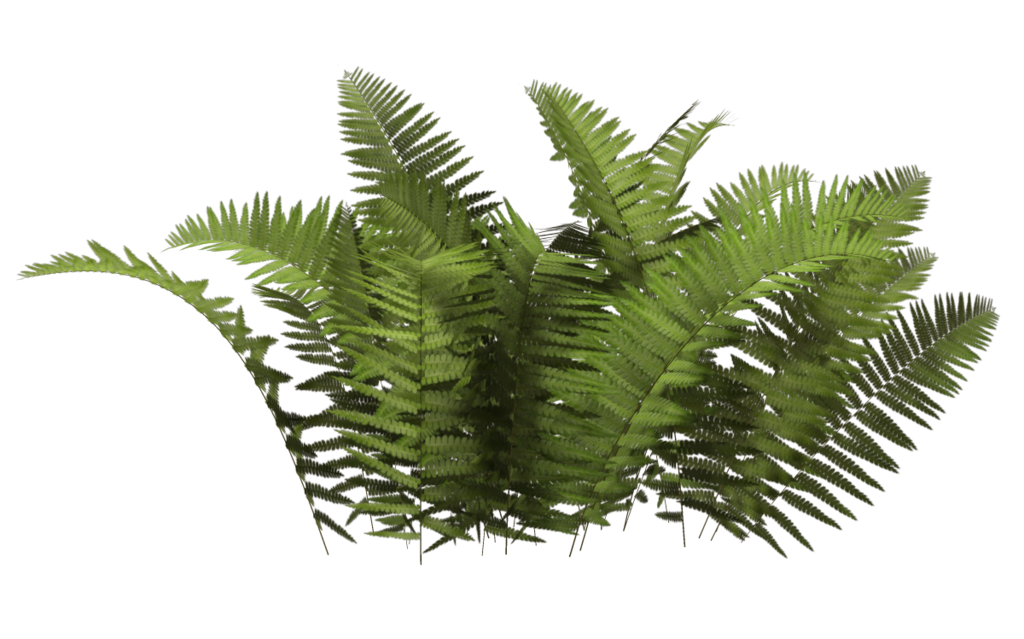 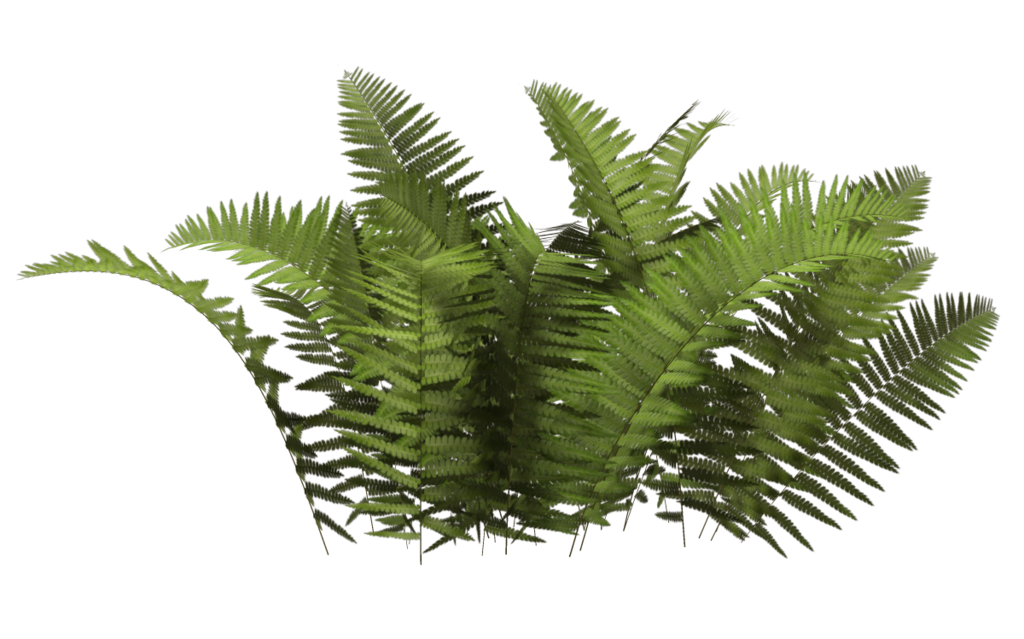 Entrance Door to Garden
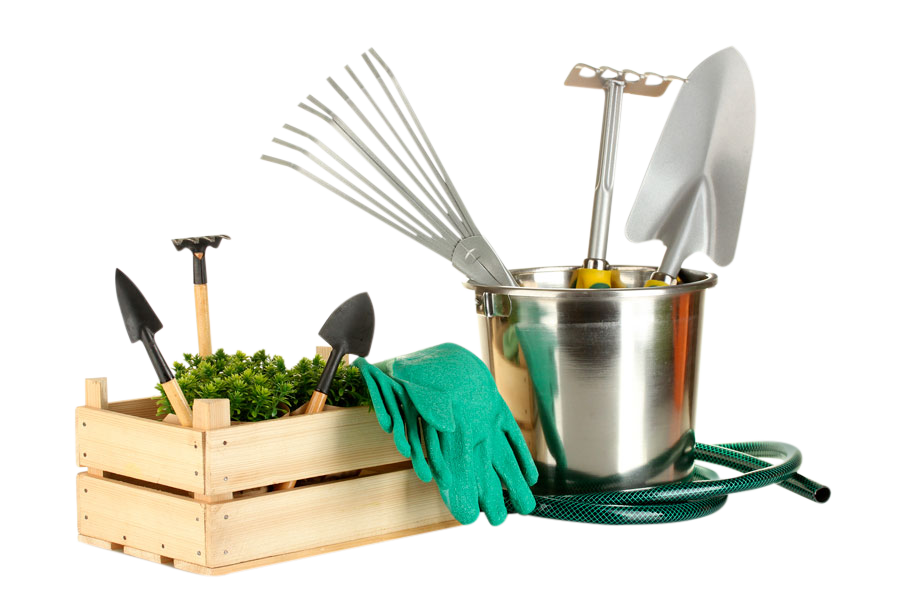 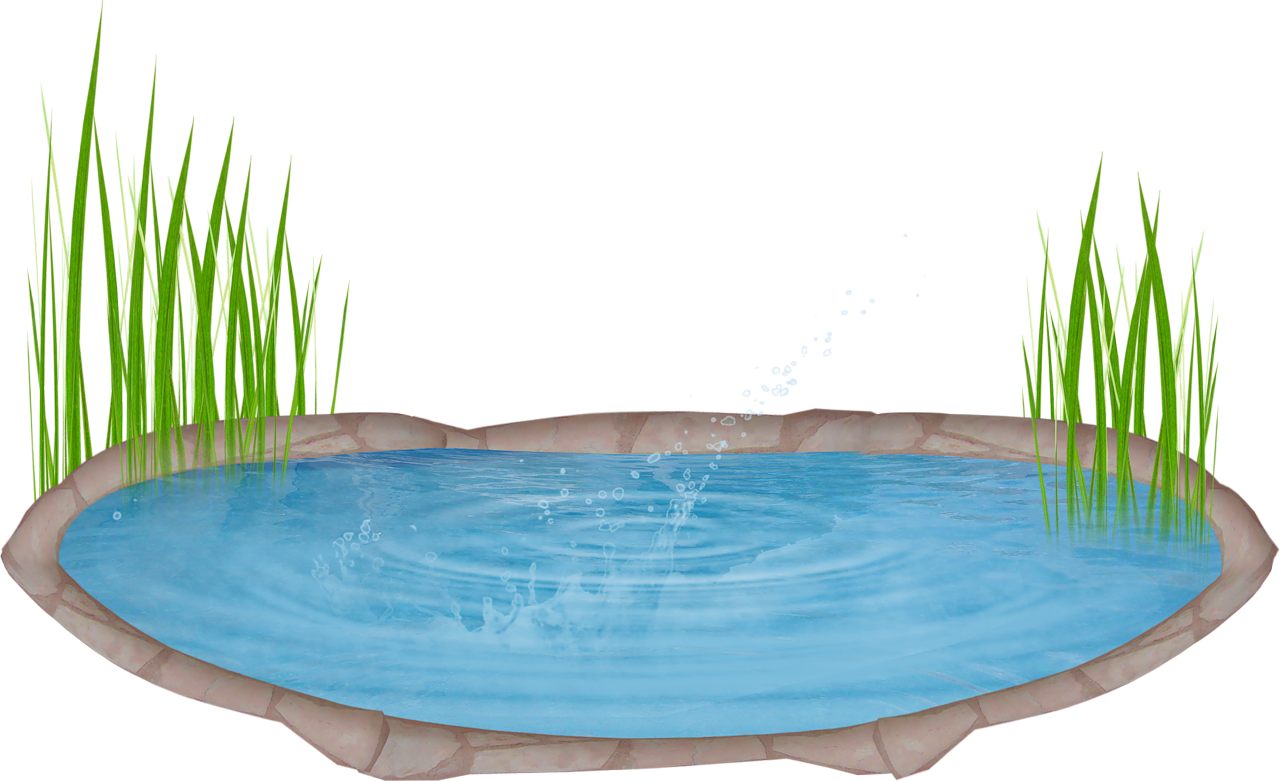 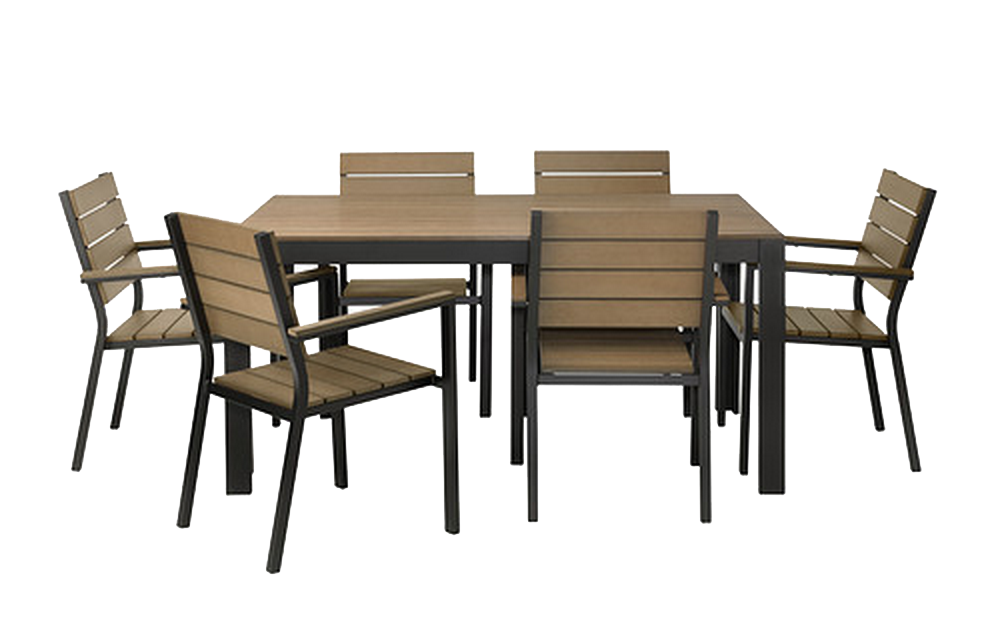 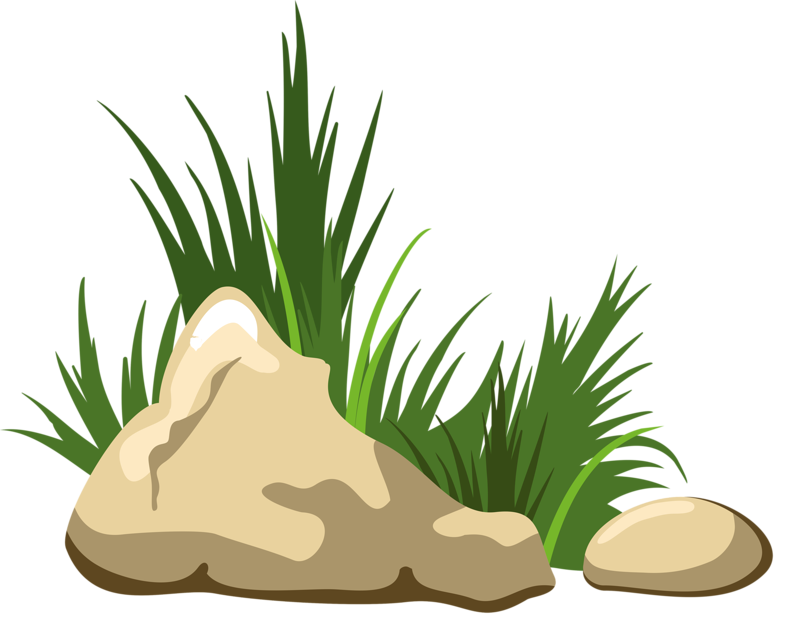 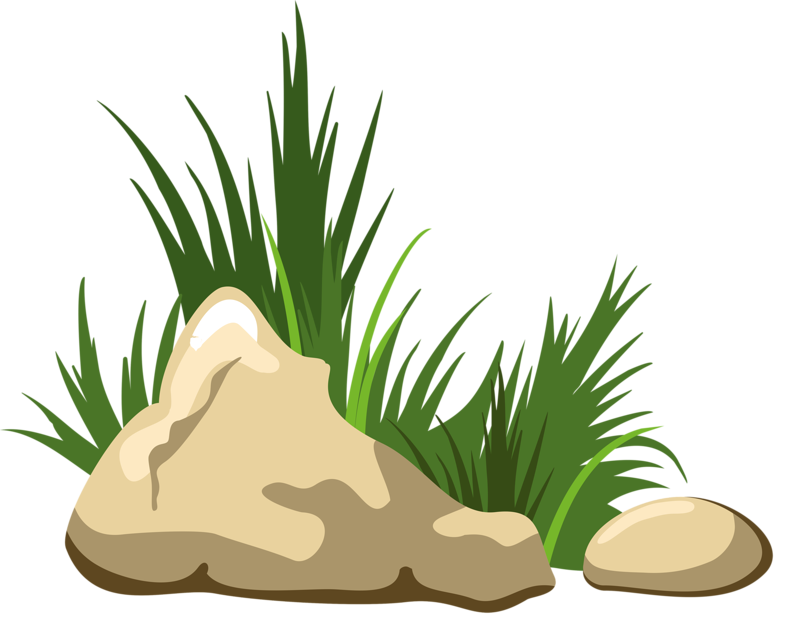 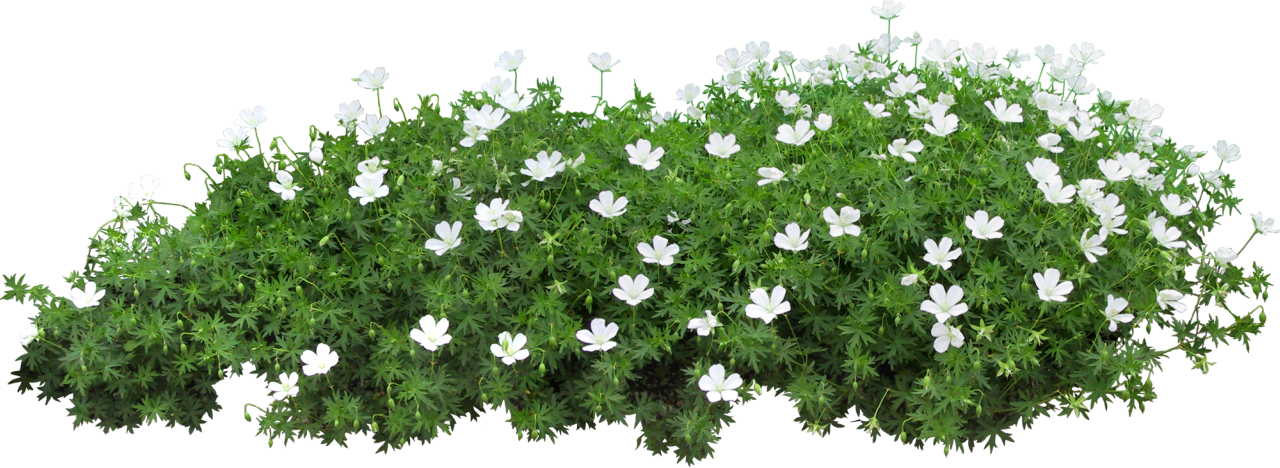 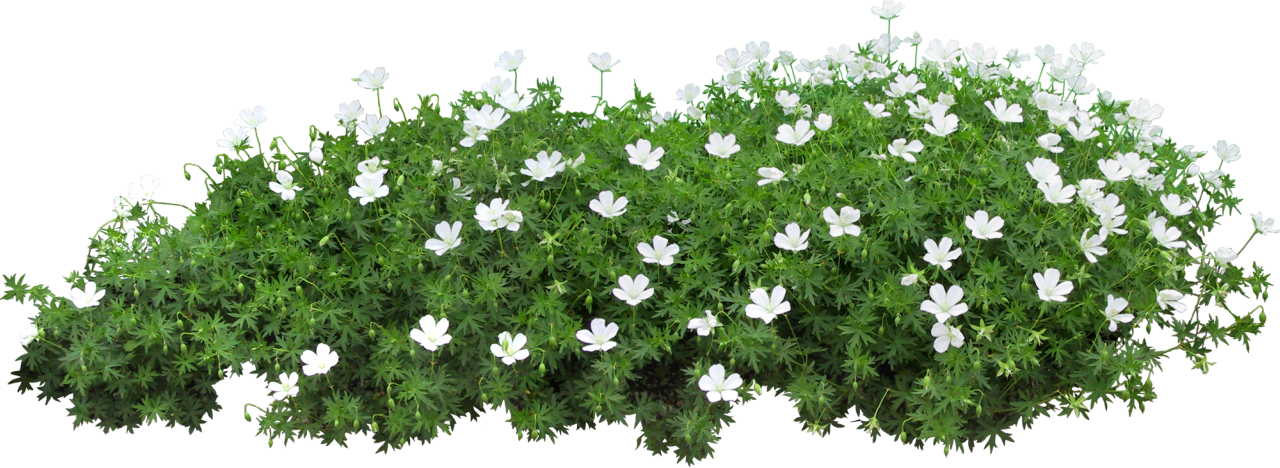 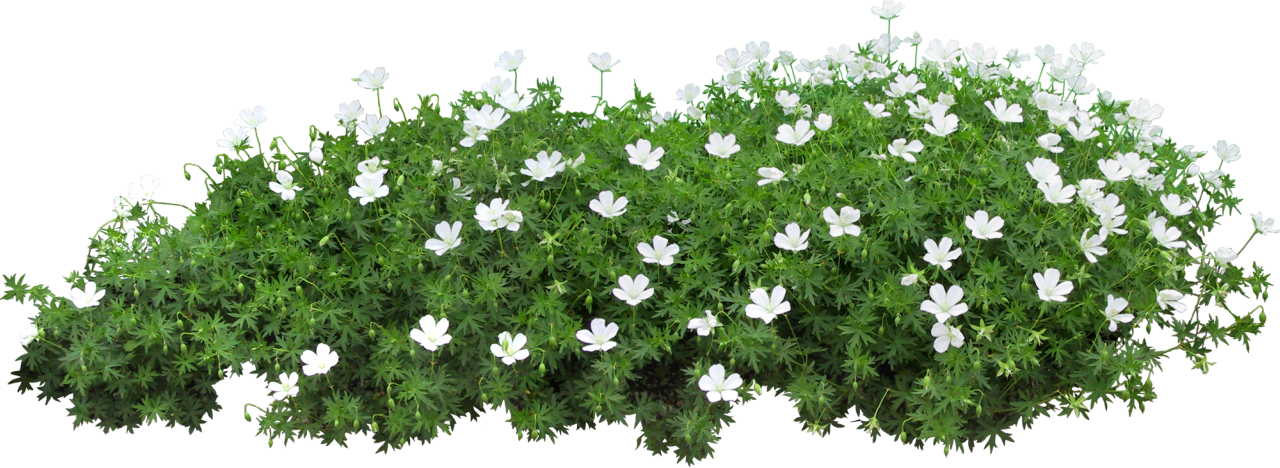 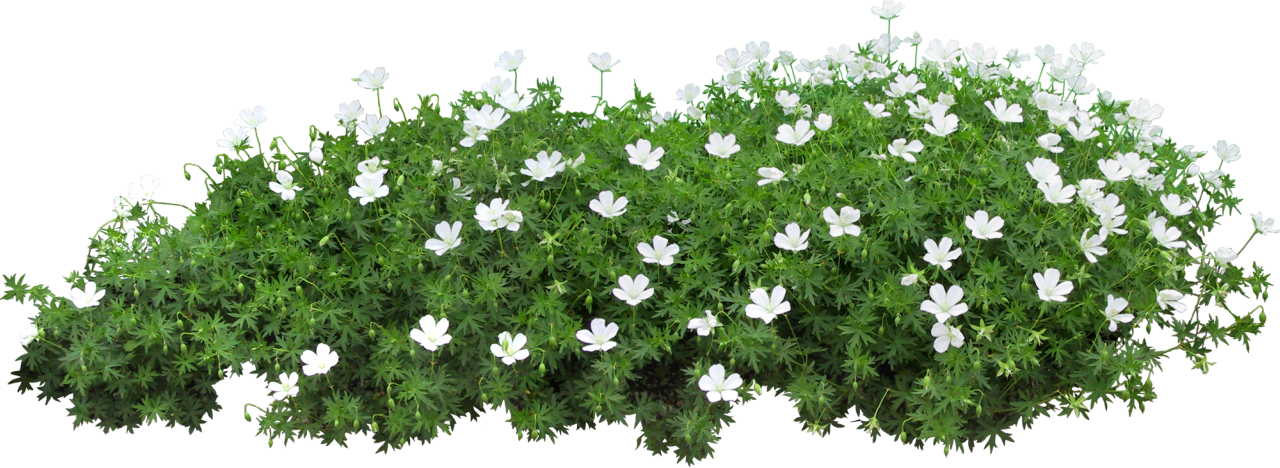 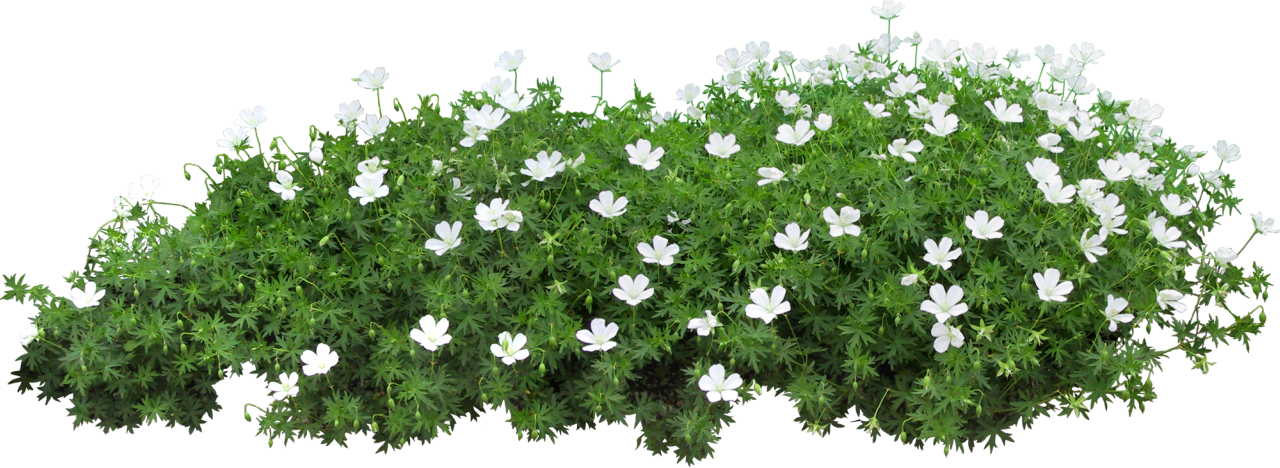 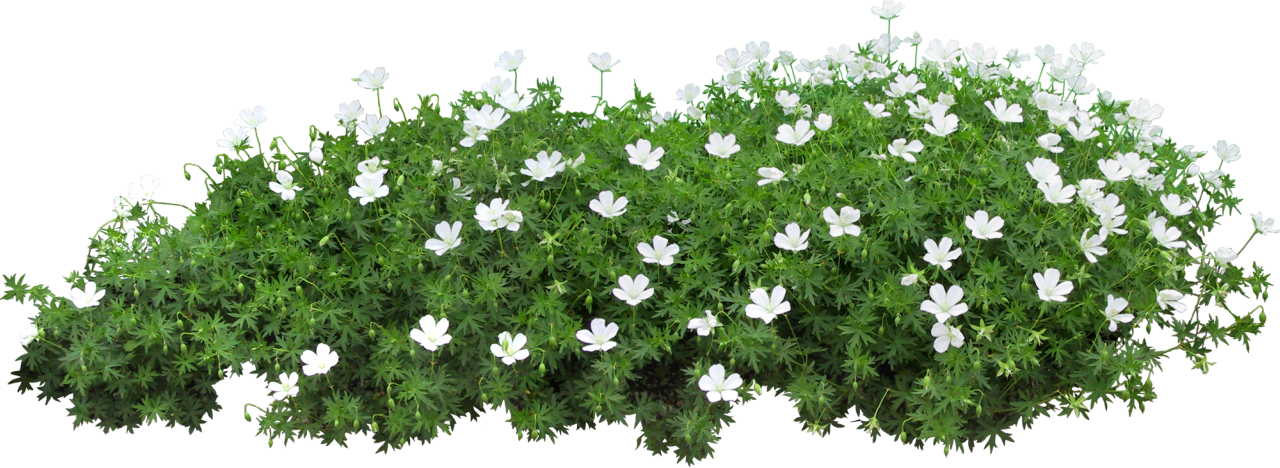 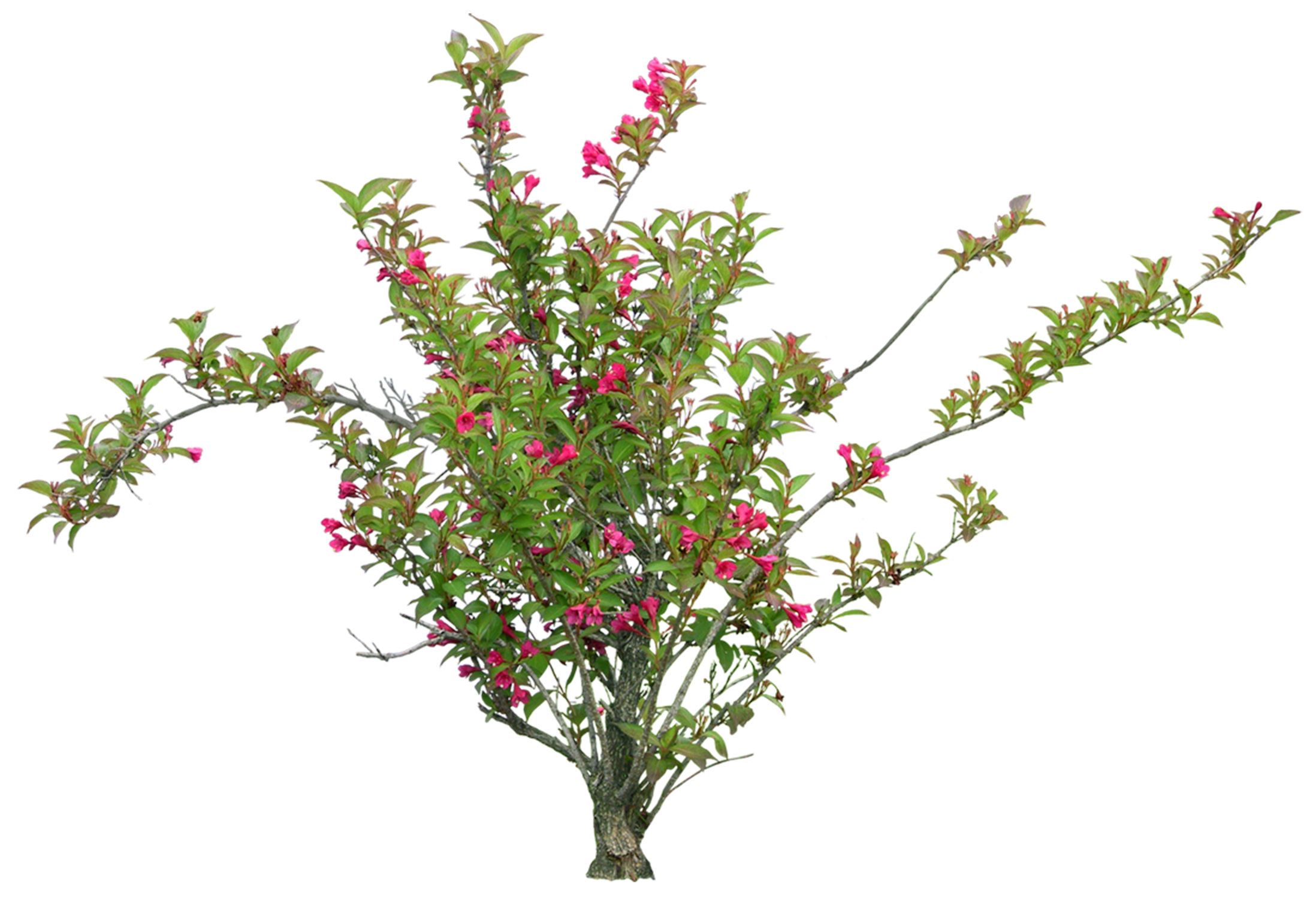 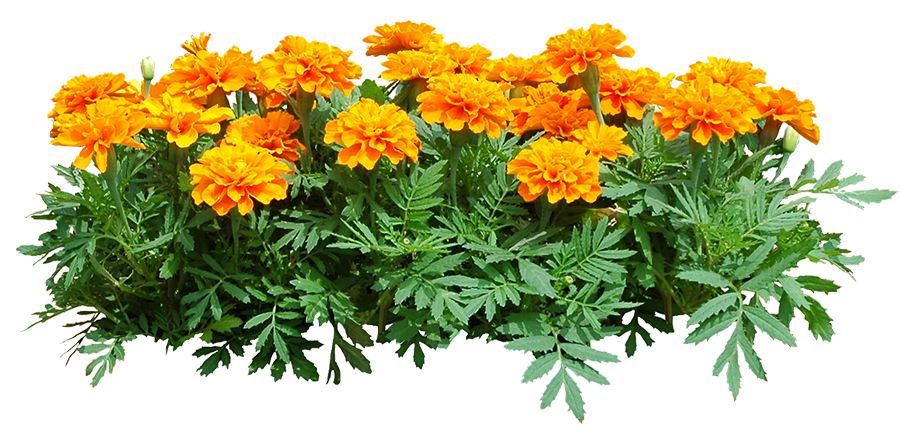 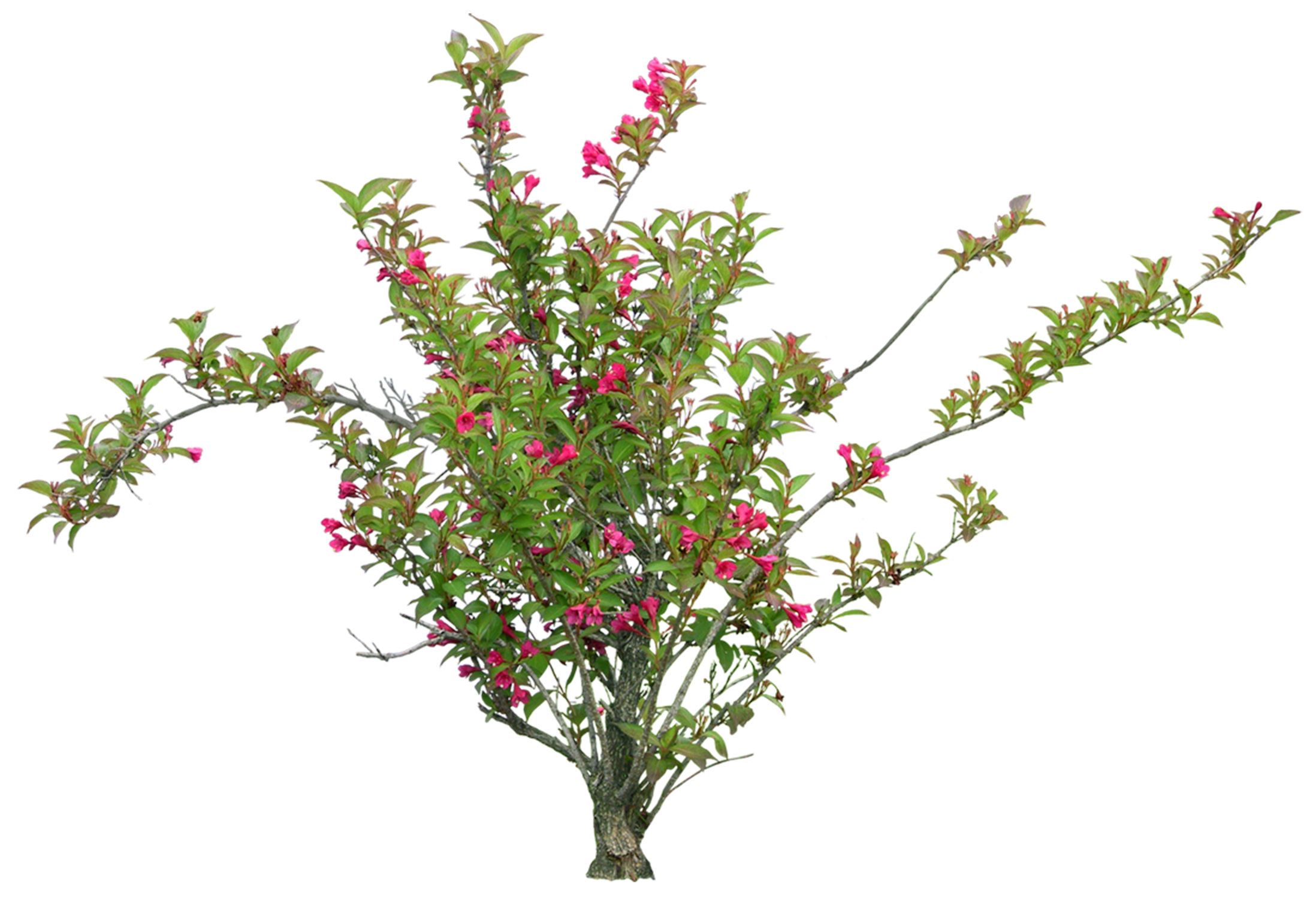 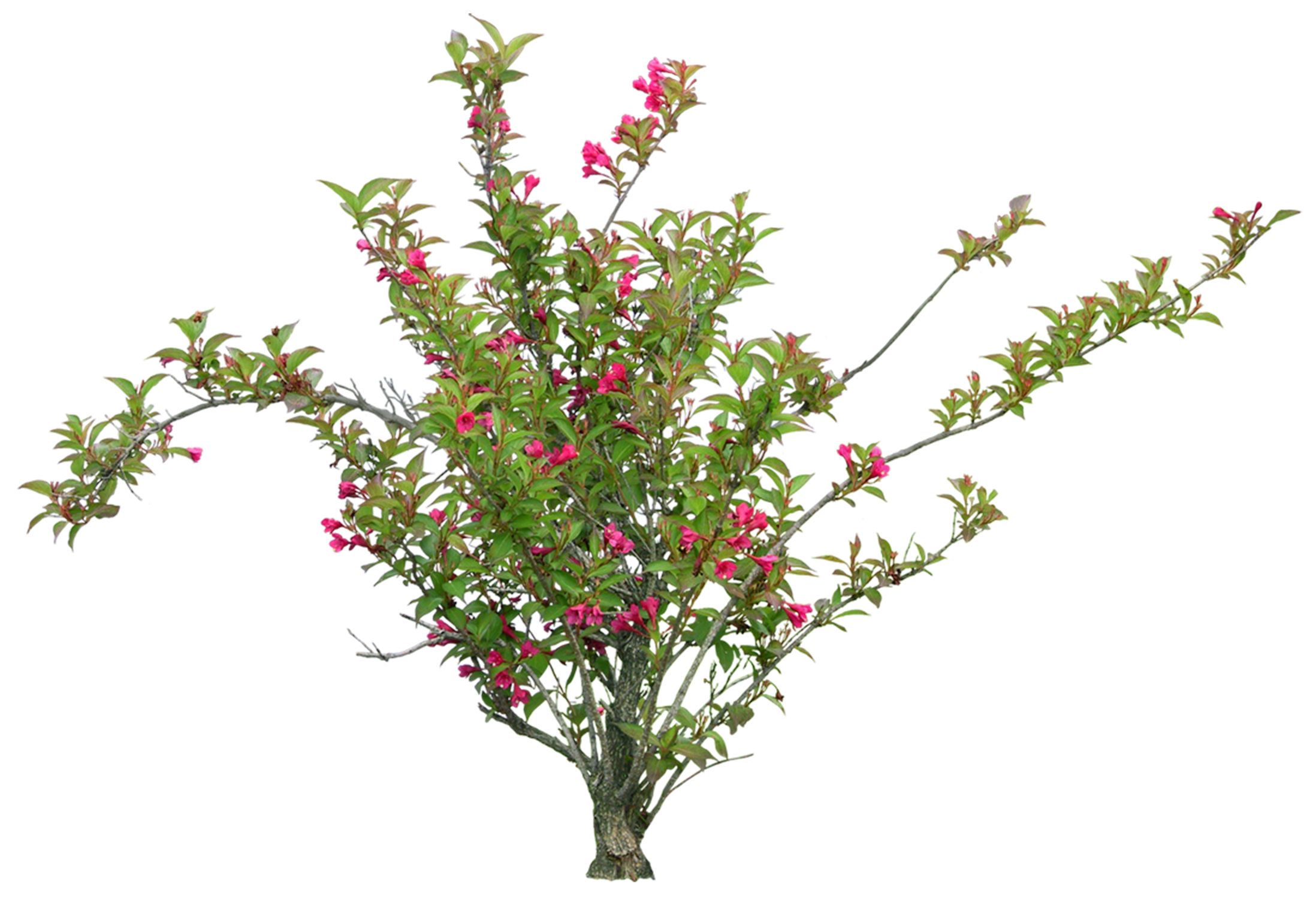 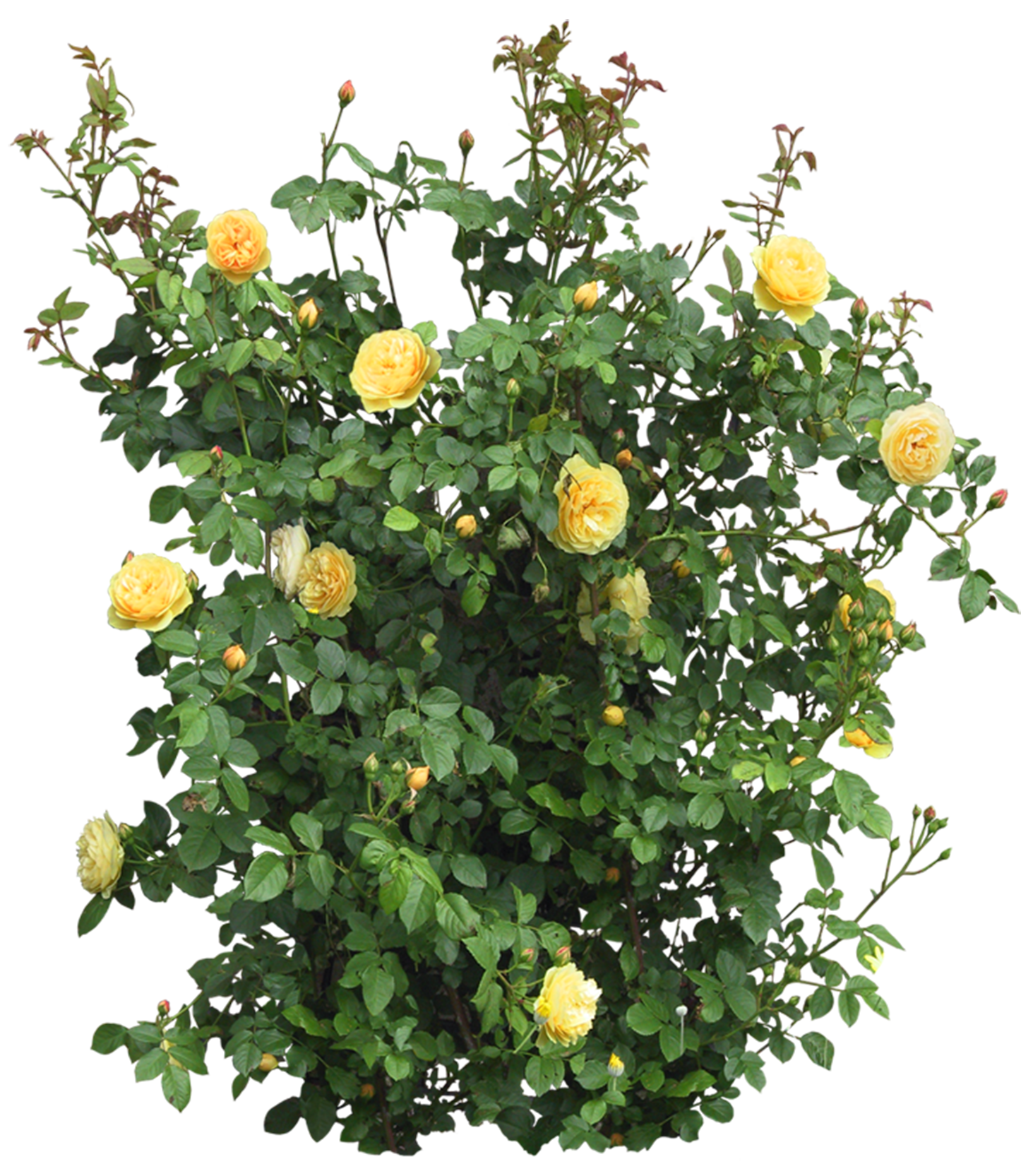 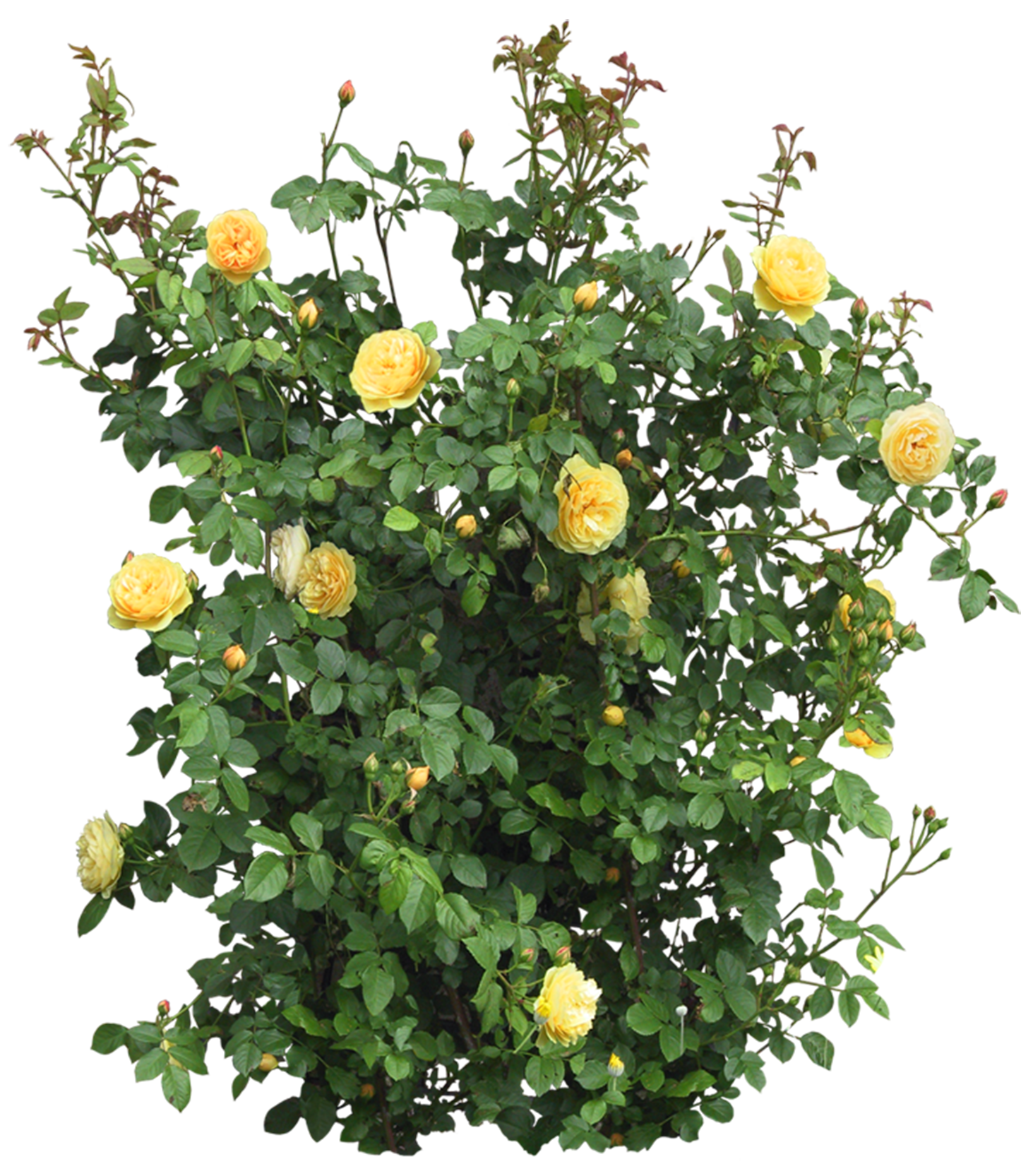 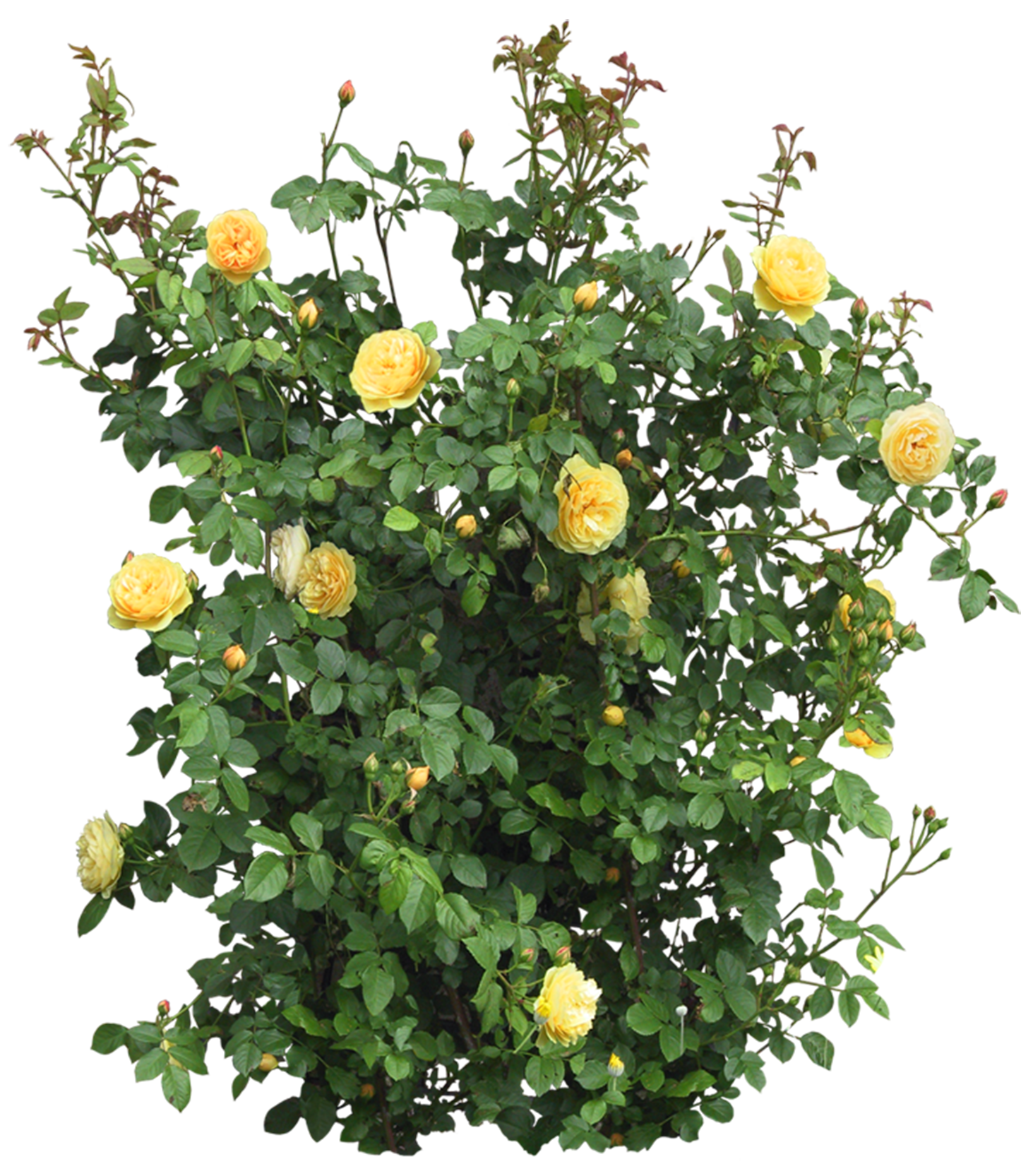 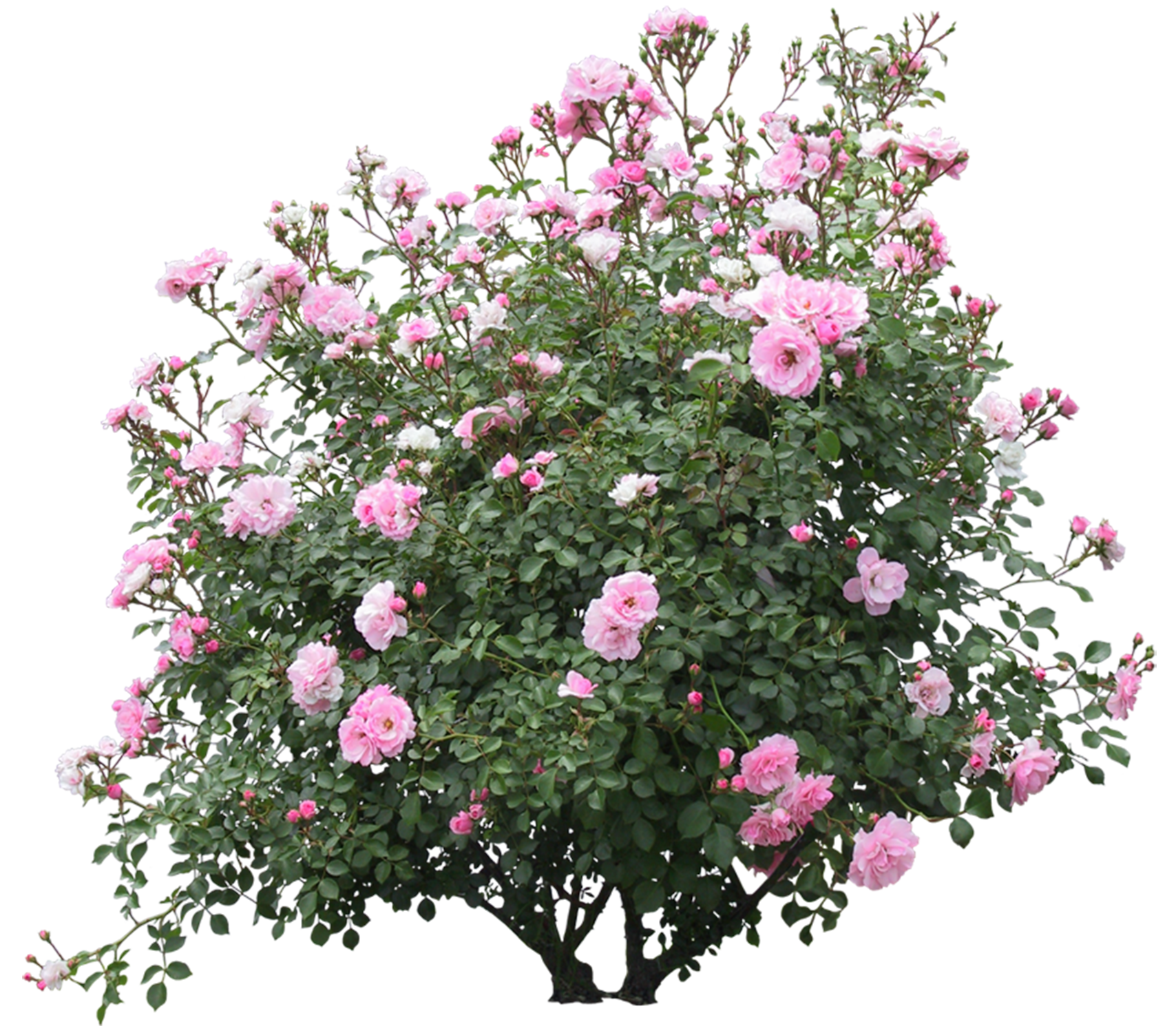 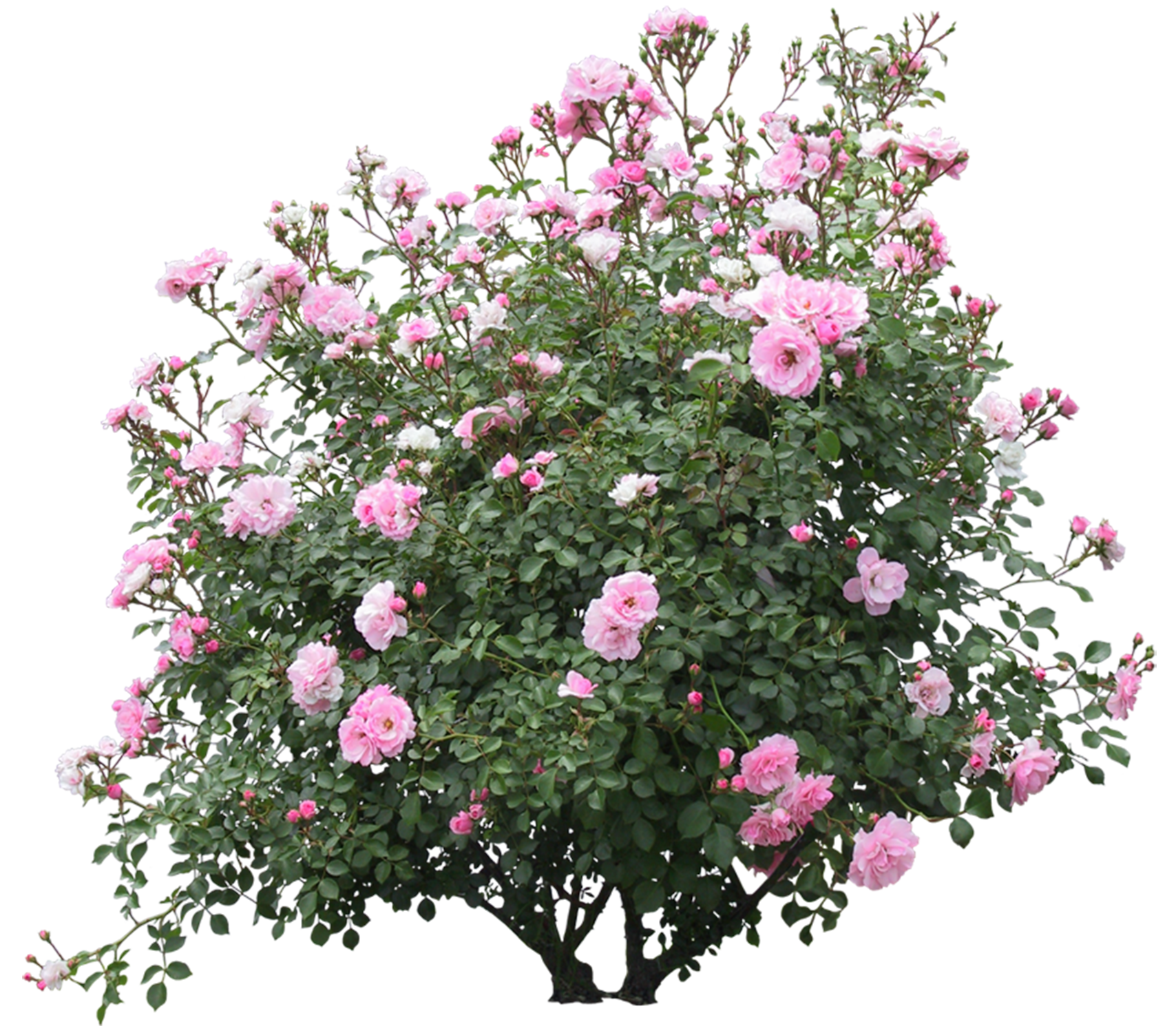 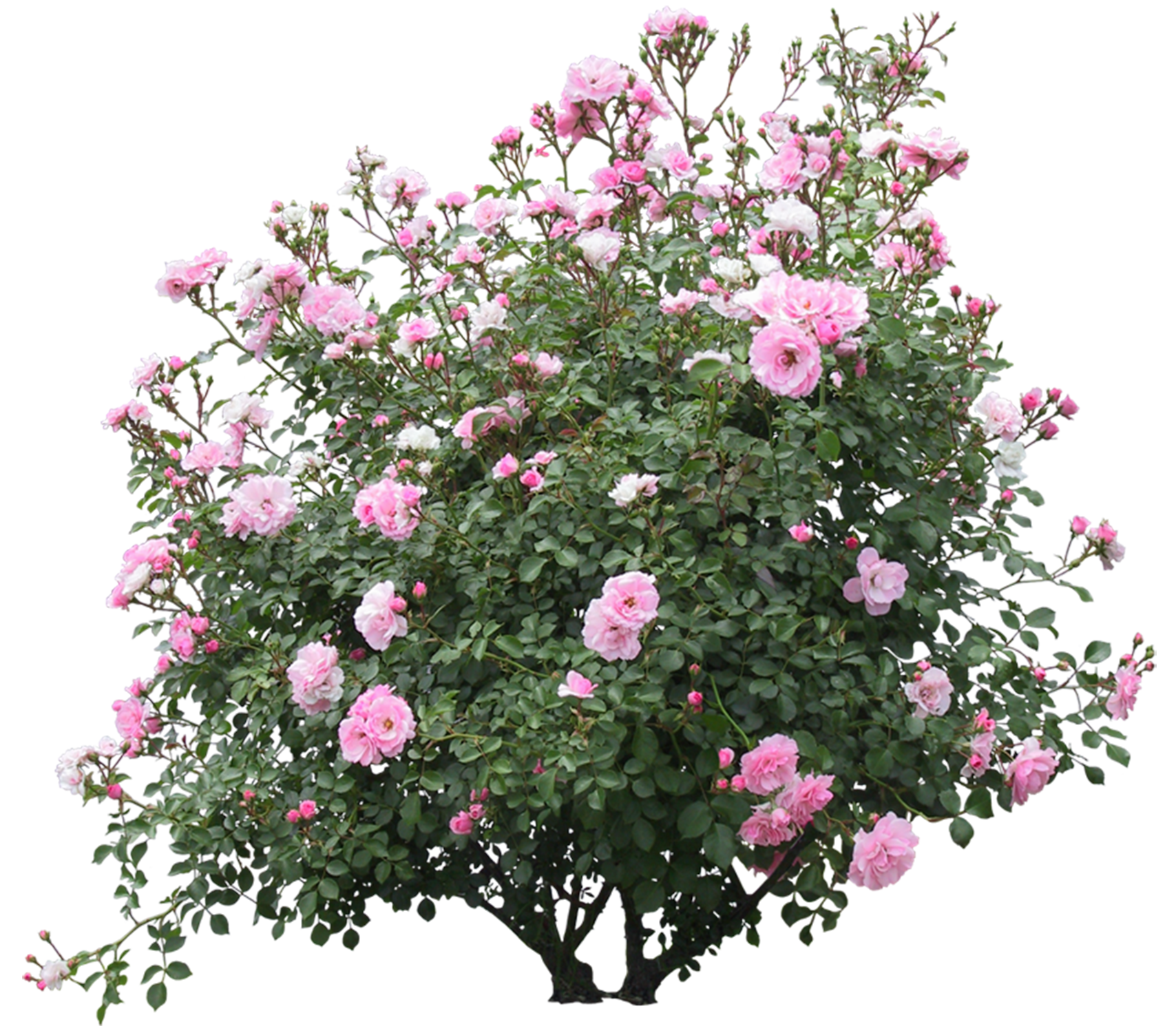 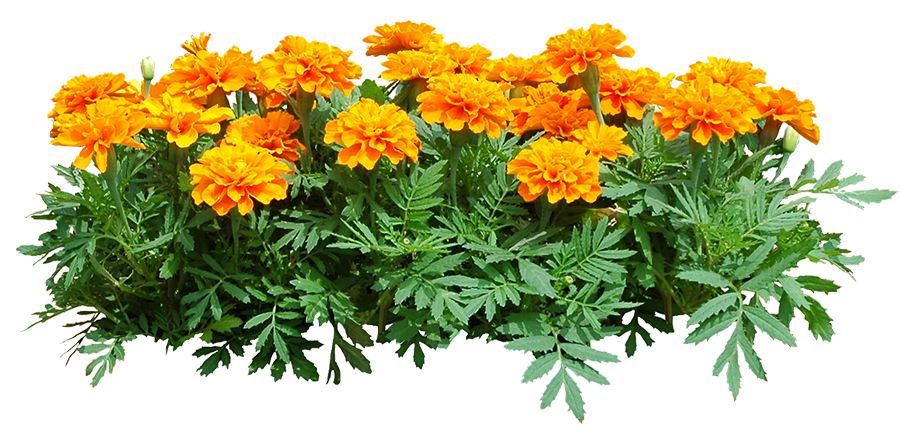 Furniture
Tables with Chairs 
Sofa
Storage Cabinets 
For Books and Tools 

Safety Floor Mats  
To prevent slip and fall accidents 

White Board
Desks  
Wall Frames 
Safety illustrations 
Task steps illustrations
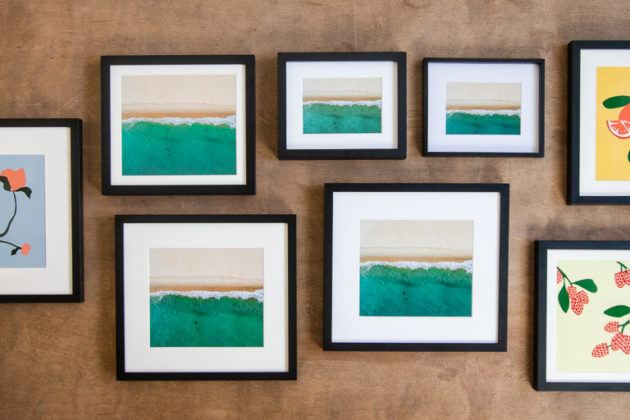 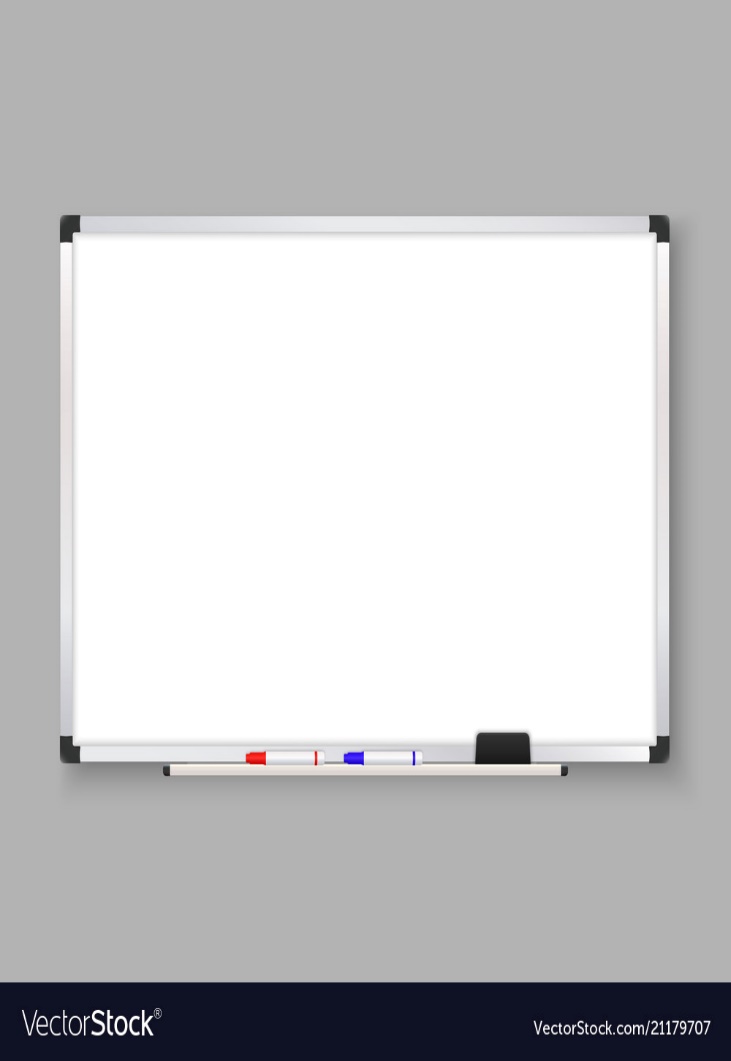 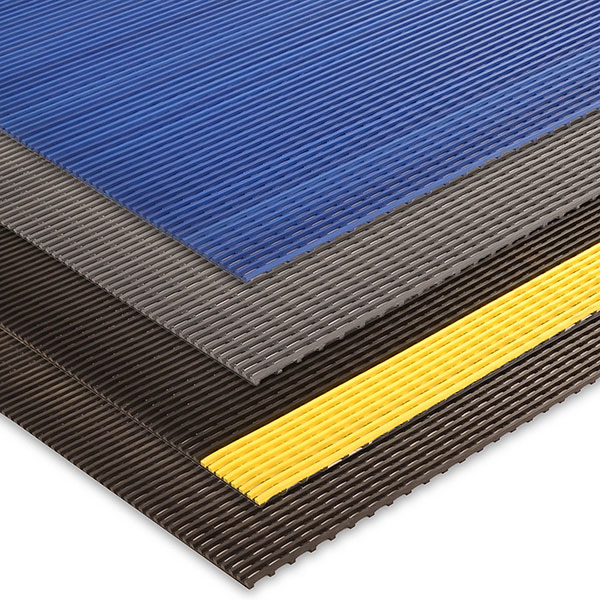 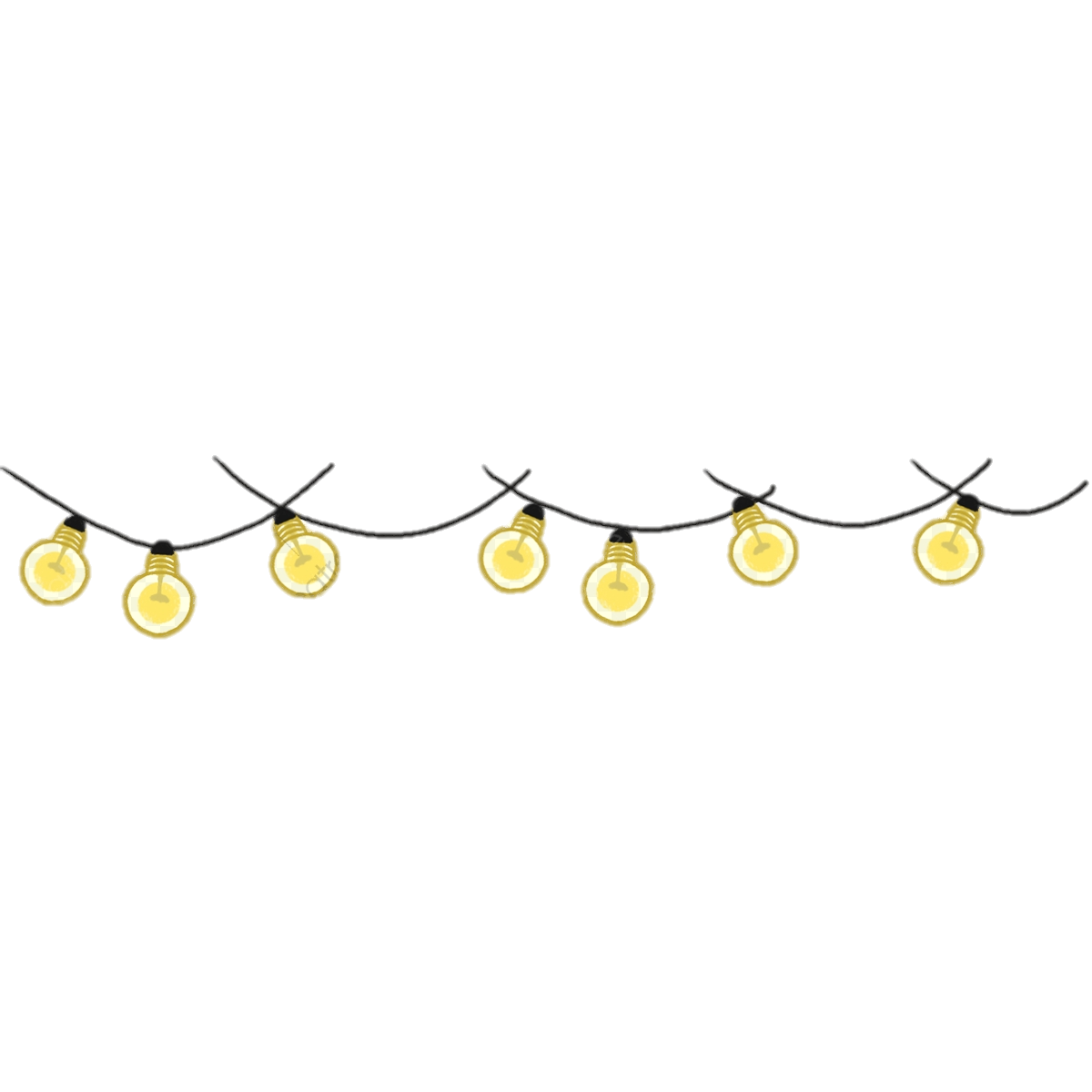 Electronics
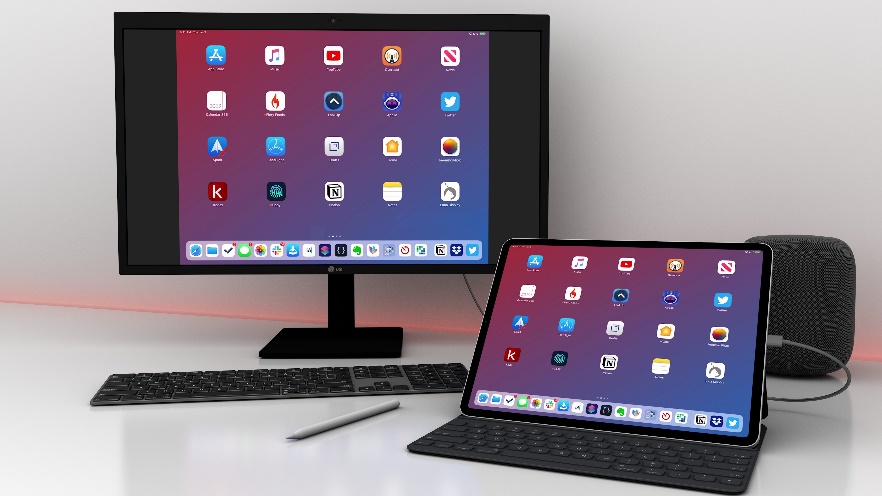 Computers
iPads (Apps)
Virtual Reality (VR)
Camera
Alarms
Photocopier
Lightning system
Electric oven and stove
Fridge 
Heater
Water Coolers
Microwave 
Coffee Maker
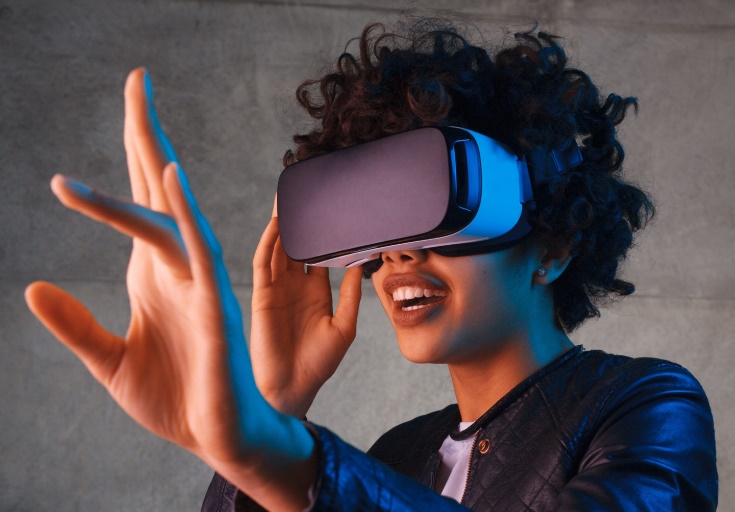 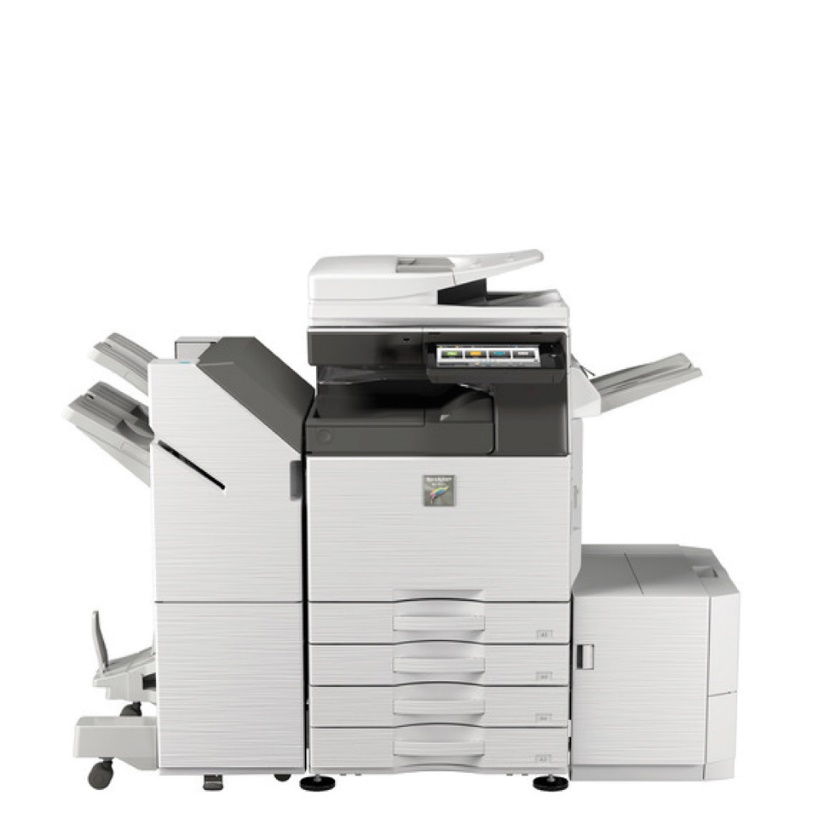 Tools
Assessment Tools
WEIS  To assess all aspects of work environment
WRI  To assess OP, satisfaction, SR, QOL
Books
Stationery
Gardening Tools / Plants & Trees
Sewing Kit
T-shirts & Paintings
Hand Sanitizer
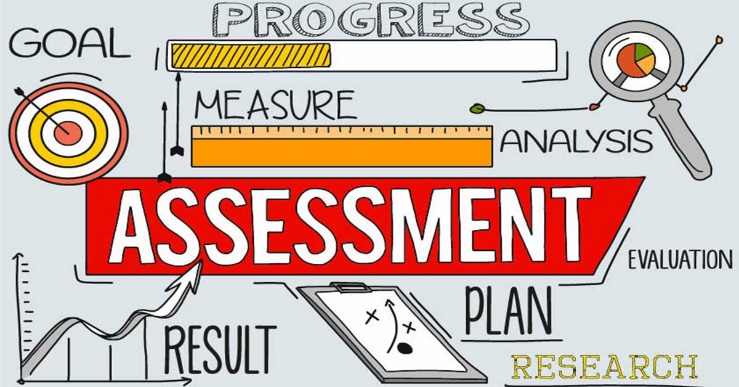 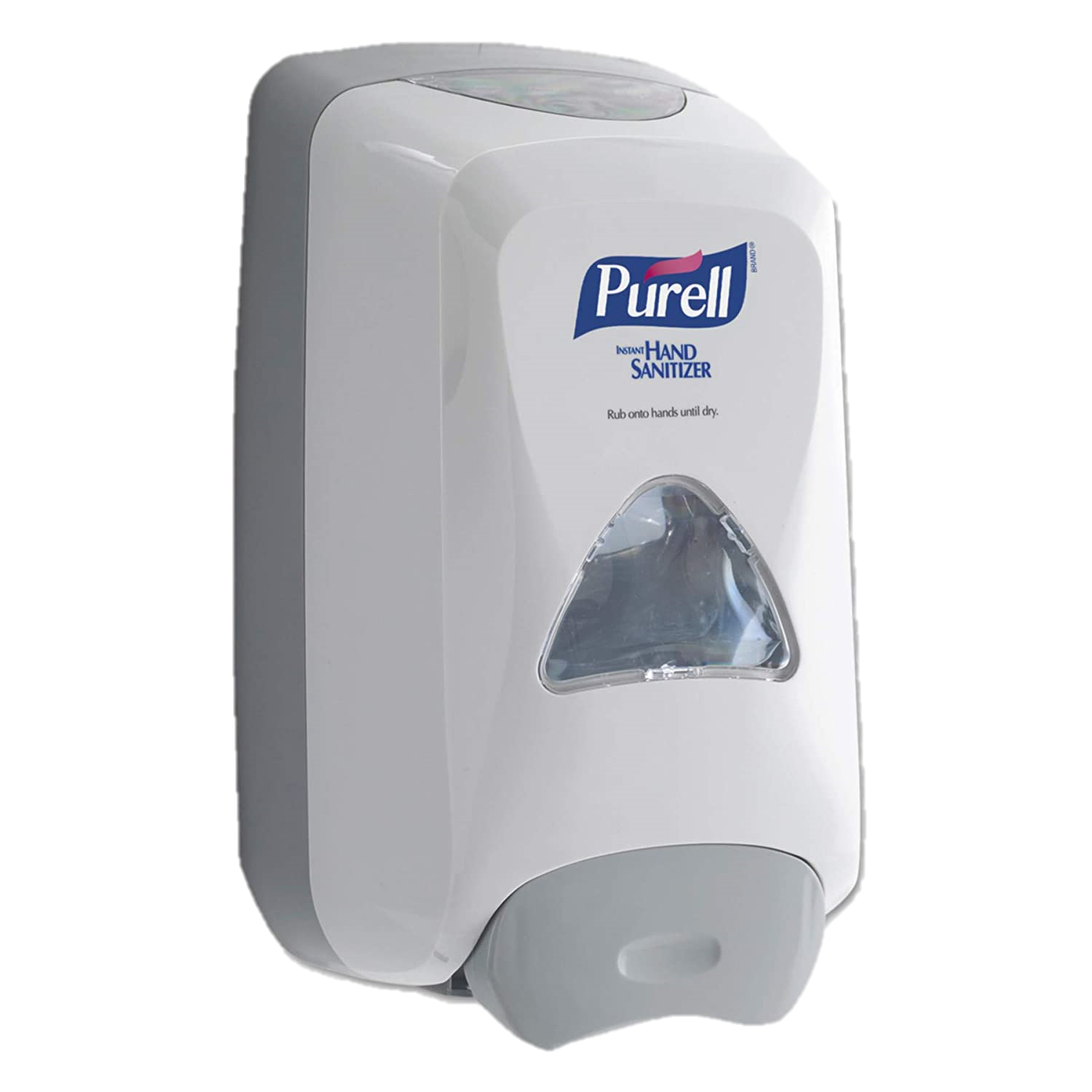 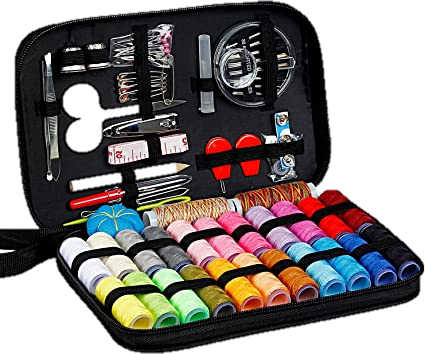 Tools
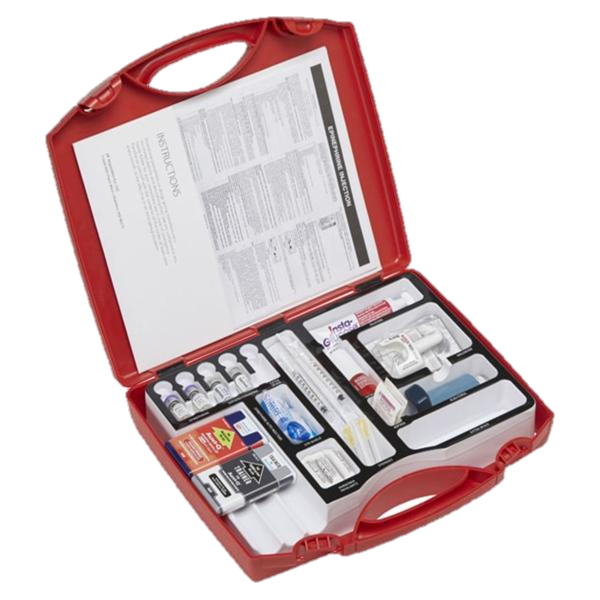 Cognitive kit:
Puzzles
Memory cards
Riddles
Artificial money
Cards
Chess
Domino’s
Sequencing games
Groceries
Emergency kit
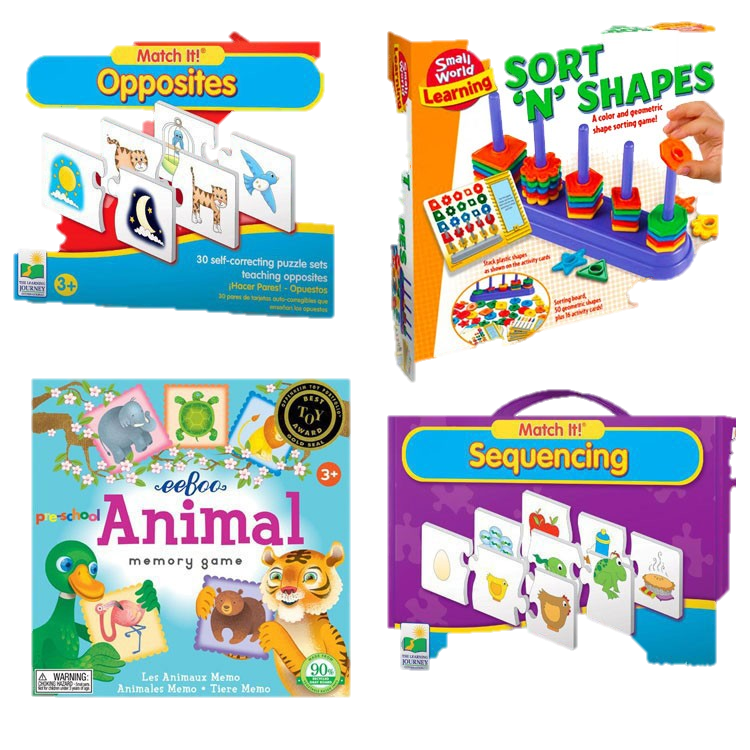 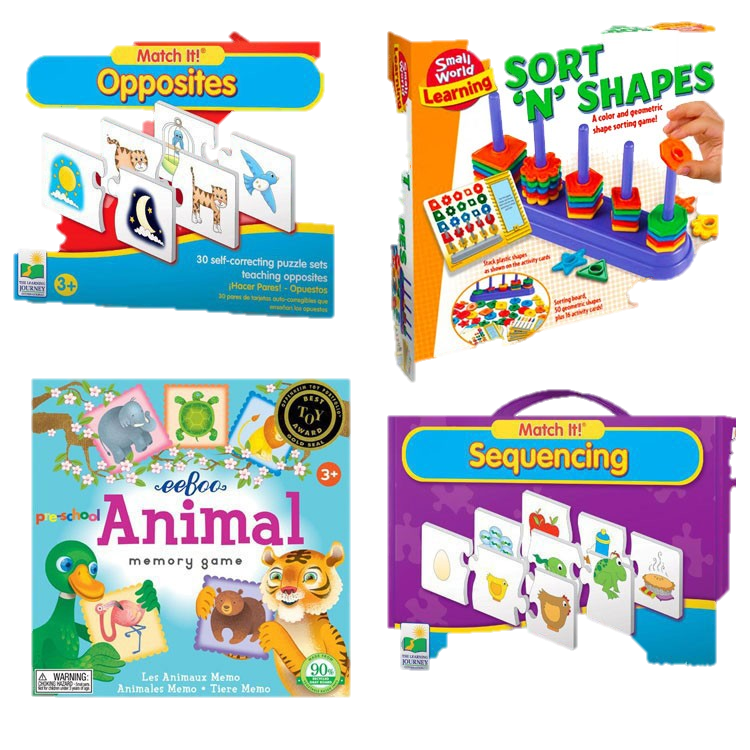 Activities to Improve Skills
Following 
Steps
Communication Skills
Problem Solving Skills
Ex. Group training
Treasure Hunter
Cognitive activities
Ex. Activities with multiple steps
Ex. Drill Training
Lost materials
Fire drill
Lockdown drill
Services
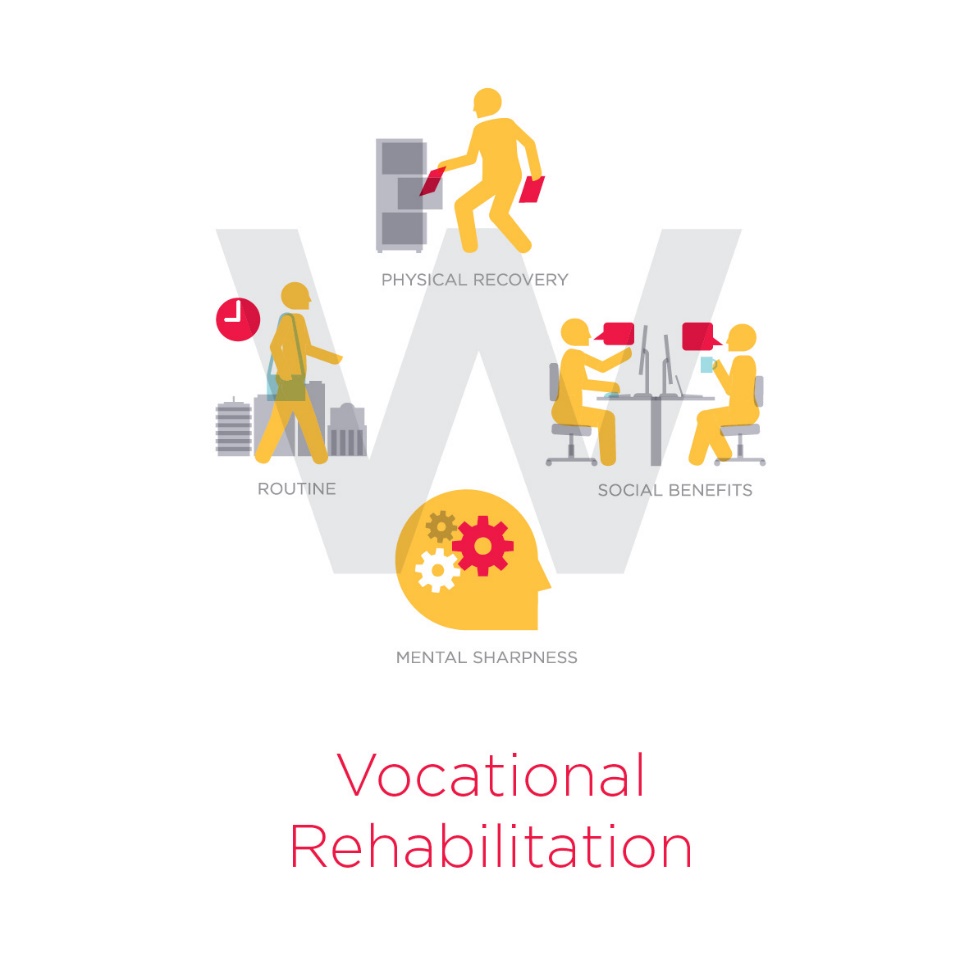 Training on: (Simulatory)

Working in a restaurant / Cafe’
Cashier 
Waiter
Coffee Maker  
Supermarket (Shop Assistant)
Copy Center (Photocopying)
Library (Librarian Assistant)
Office Work 
Photography 
Gardening
Tailoring
Clothes designing
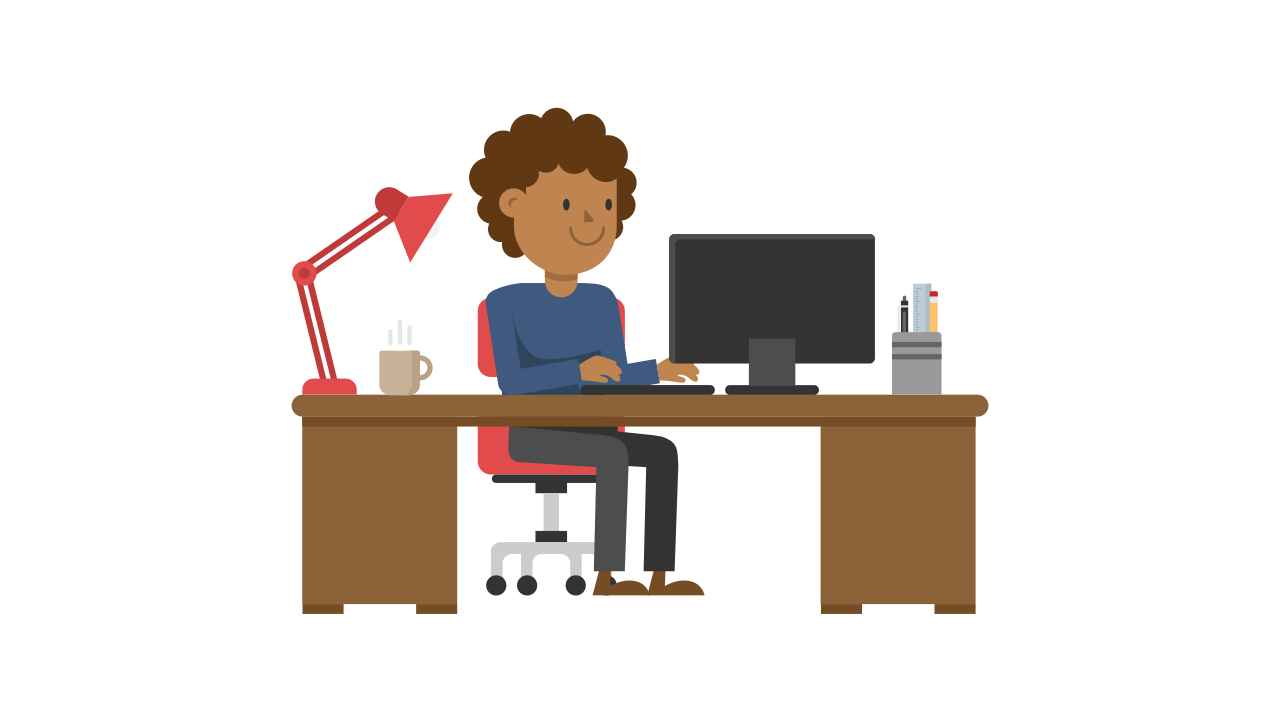 Reason of The Project
A Large percentage of adults with mental health problems have no jobs or aims to achieve 

Work can:
Improve the quality of life and wellbeing
Give structure and routine to their day-to-day life
Give purpose and meaning to their life.
Promote opportunities for social inclusion and support
Provide financial security

In Kuwait,  KCMH is the only center that offers the service of vocational rehab and not all people are able to benefit from it due to the increased pressure on the center and the large number of patients on waiting lists
Ways to Attract Clients!
Social Media
TV Ads
Street Ads (signs) 
Brochures 
Magazines and Newspaper 
Small booths in different public areas (malls, supermarket)
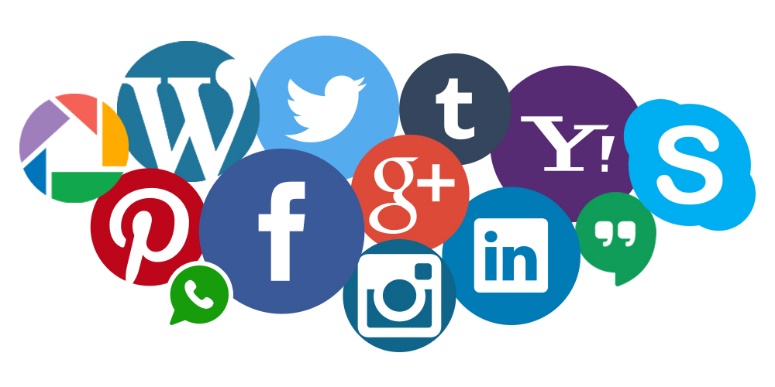 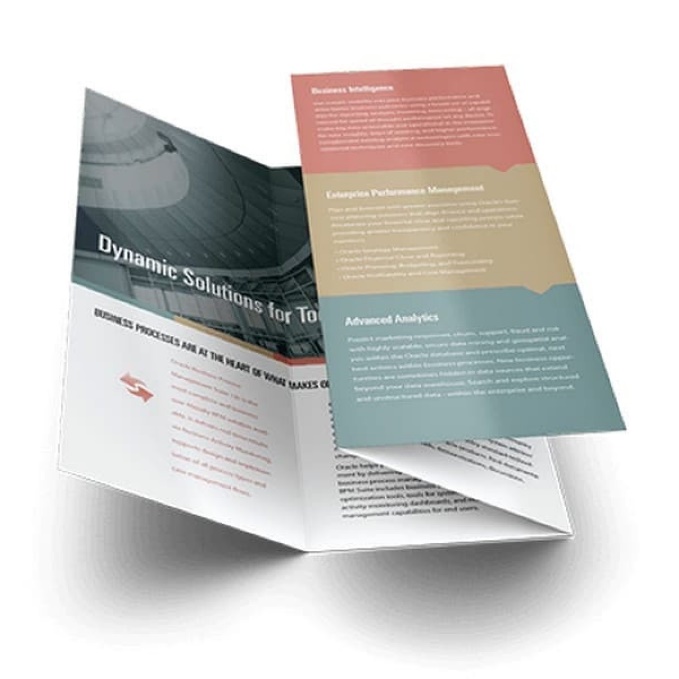 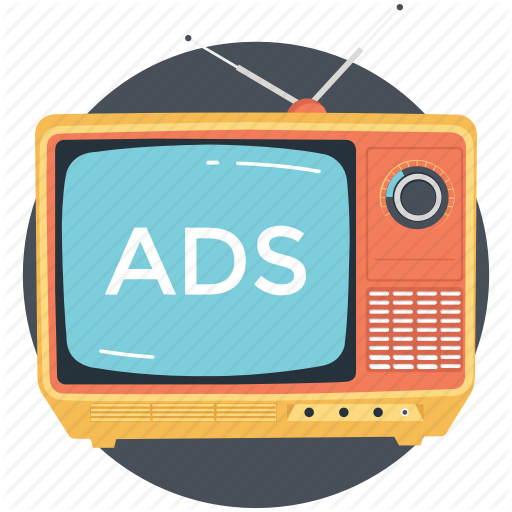 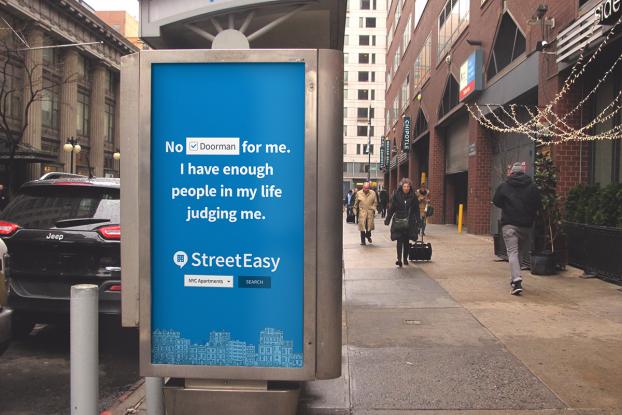 Total Cost
=
508,900
Limited Budget?!
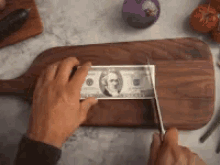 Remove all electronics (computers and iPads)
We would use the kitchen and the library that are already in the center
The center already arranges trips so we could take them to certain places and let them experience working there after taking permission
Reduce the number of therapists
Thank You
References
Lloyd, C. (2003). Vocational Rehabilitation and Mental Health (1st ed.). Oxford, united kingdom: Wiley. 

Sohn, B.K., Hwang, J.Y, Park, S.M, Choi, J.S., Lee, J.M., Lee, J.Y., Jung, H.Y. (2016). Developing a Virtual Reality-Based Vocational Rehabilitation Training Program for Patients with Schizophrenia. RAPID COMMUNICATION. 19 (11): 686-691